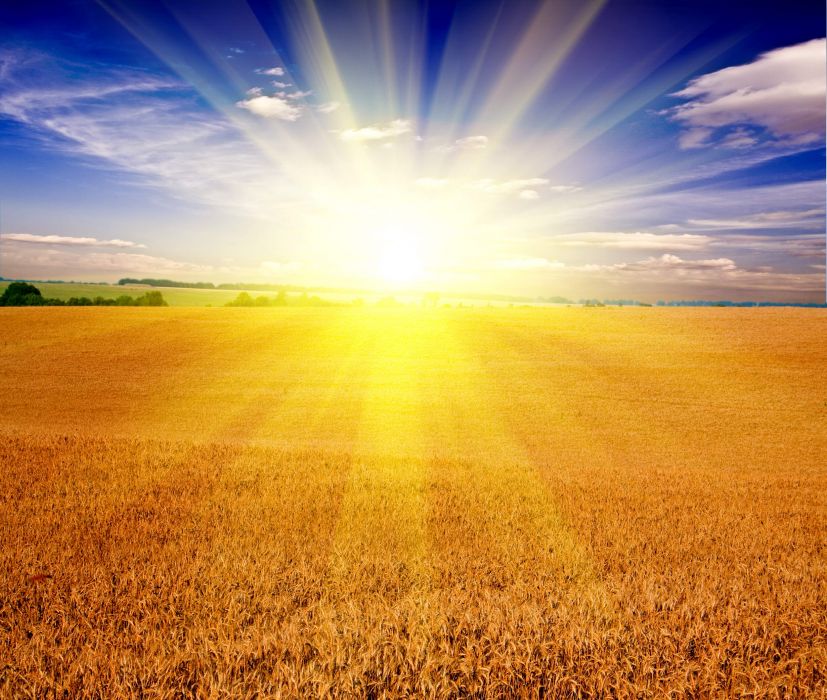 Святые места Кубани
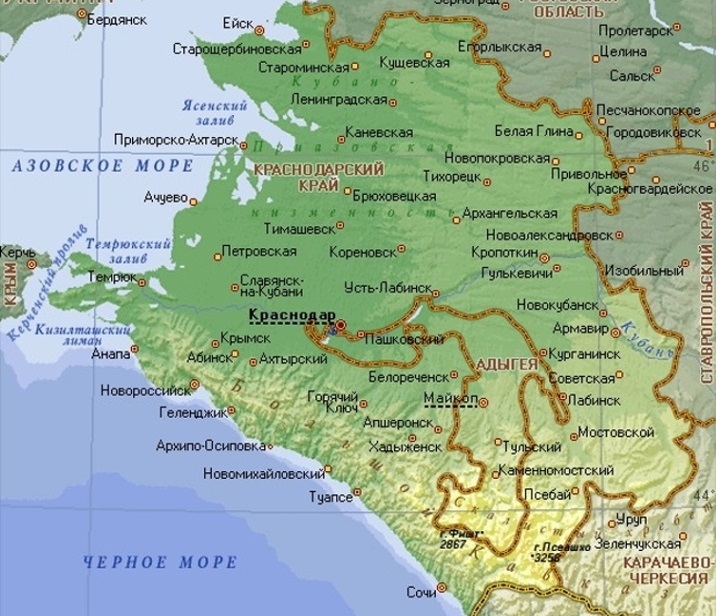 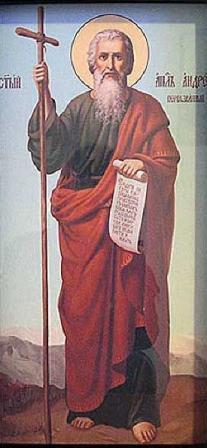 Автор презентации : учитель основ православной культуры МБОУ СОШ №17  ст. Холмской Краснодарского края Кравец Сергей Александрович
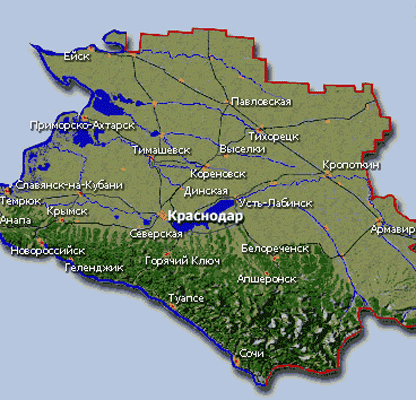 Во время своего третьего путешествия в 40-м году от Рождества Христова апостол Андрей Первозванный с учениками оказался на Северном Кавказе. С этого и начинается история Православной веры на Кубани.
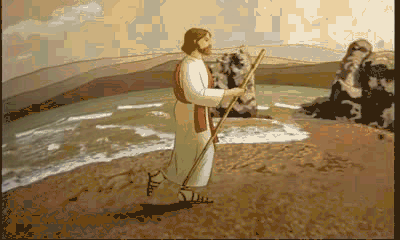 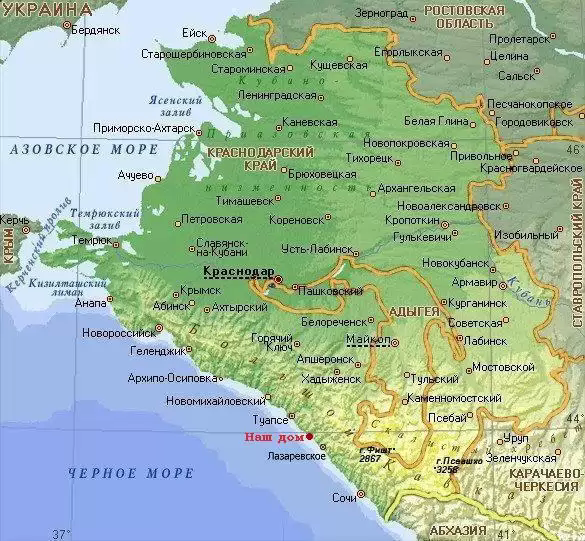 Маршрут
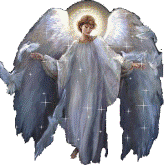 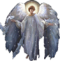 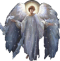 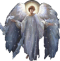 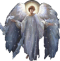 8
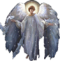 9
2
3
1
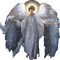 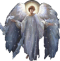 5
4
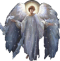 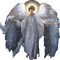 11
7
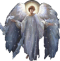 6
7
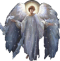 10
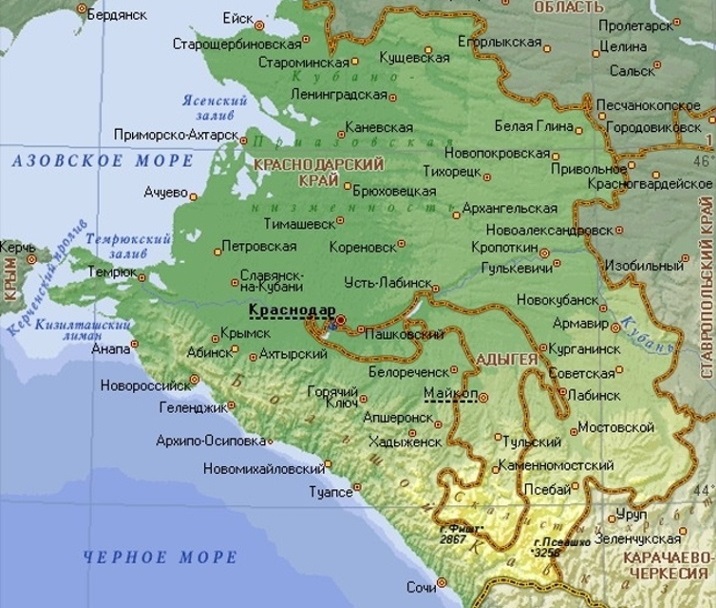 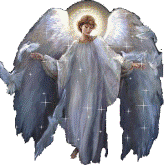 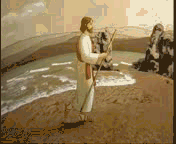 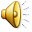 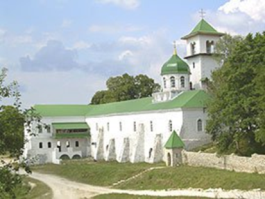 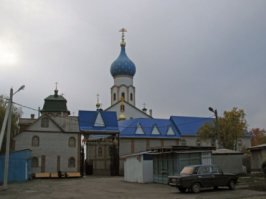 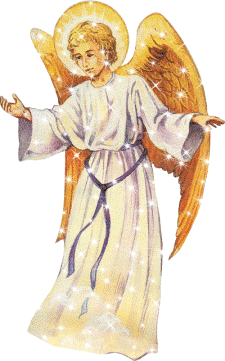 СВЯТО-МИХАЙЛО-АФОНСКАЯ ЗАКУБАНСКАЯ ПУСТЫНЬ
Свято-Духов мужской монастырь
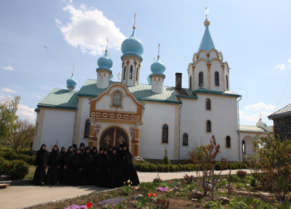 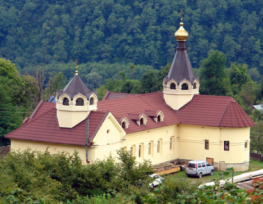 Монастырь "Крестовая пустынь"
Марие-Магдалининская женская пустьнь
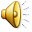 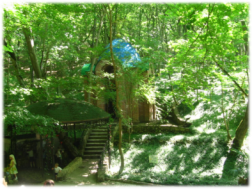 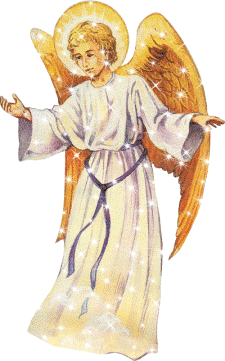 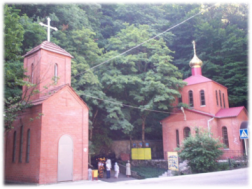 Святой источник Преподобного Феодосия Кавказского
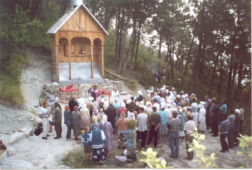 Комплекс«Святая ручка»
Святой источник Илии-пророка в Апшеронском районе
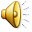 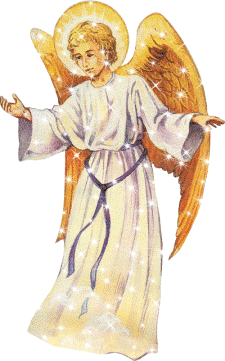 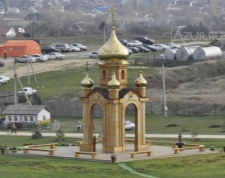 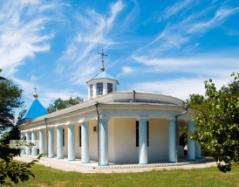 Часовня во имя апостола Андрея Первозванного
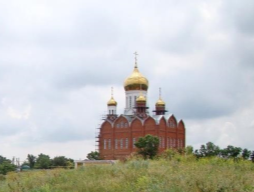 Храм Покрова Пресвятой Богородицы
Подворье Саввино-Сторожевского монастыря
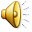 Святой источник Преподобного Феодосия Кавказского.
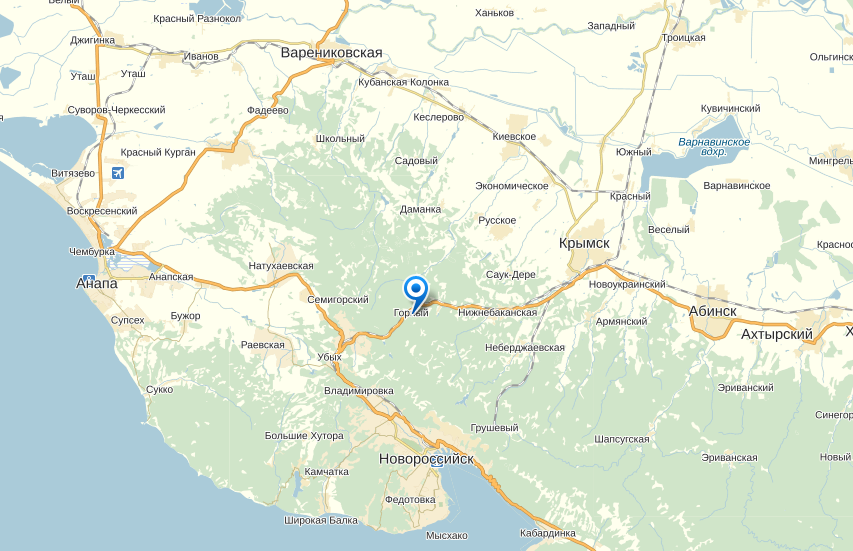 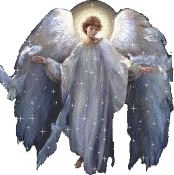 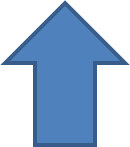 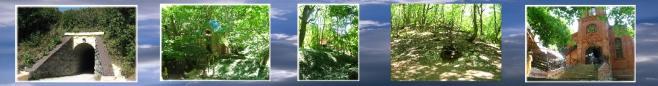 Святой источник Преподобного Феодосия Кавказского.Посёлок Горный.
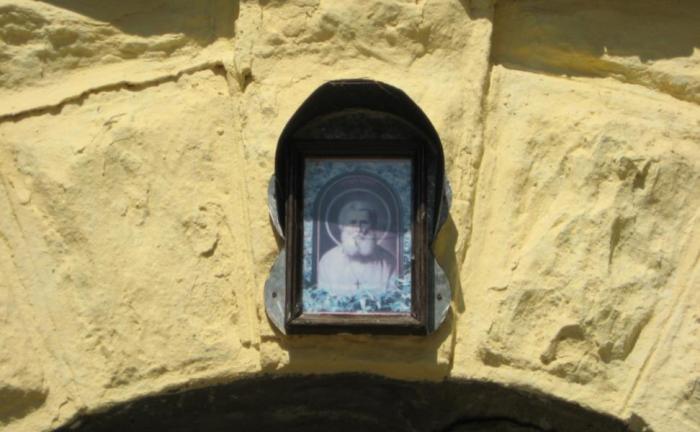 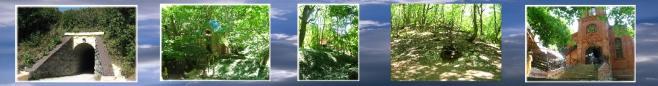 Святой источник находится у поселка Горного Крымского района в живописном ущелье.
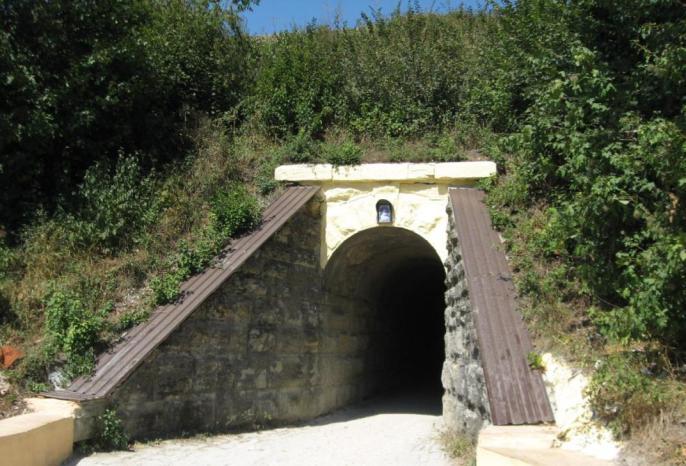 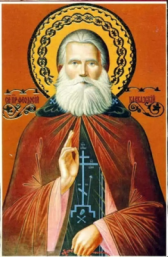 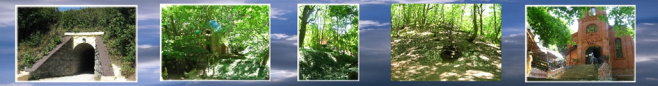 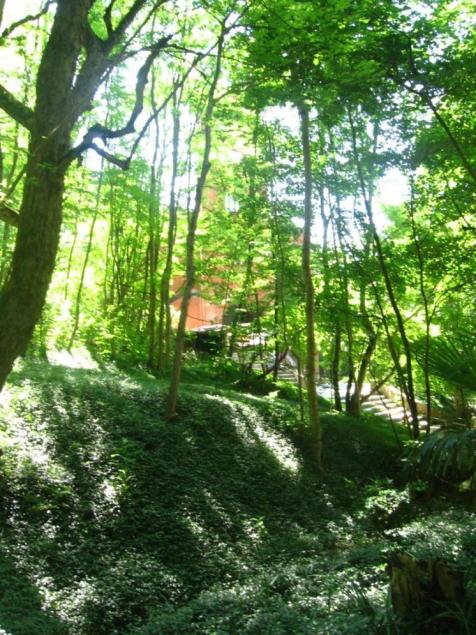 По дороге к храму
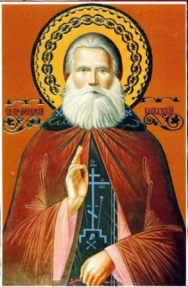 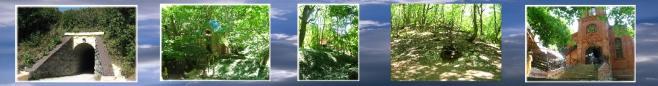 Когда батюшка только перебрался в эти места, он семь дней и ночей не сходил с камня, молился, чтобы Господь вразумил его, где возводить церковь.
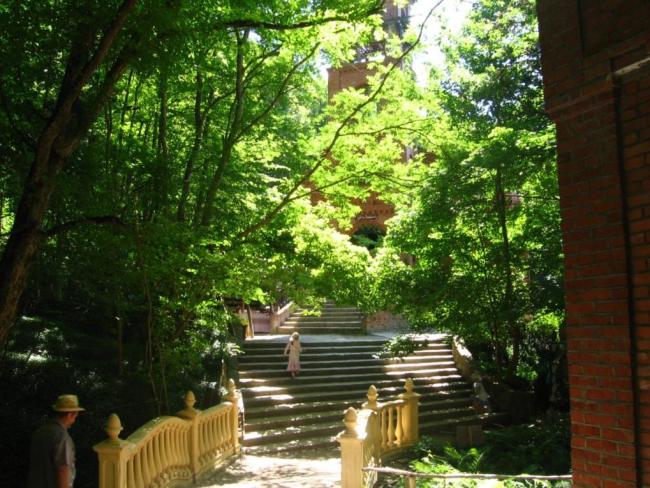 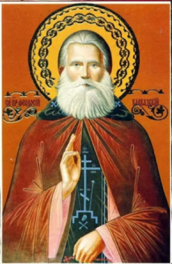 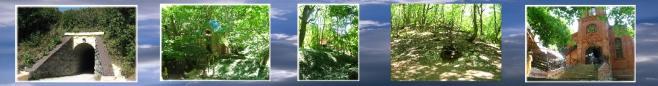 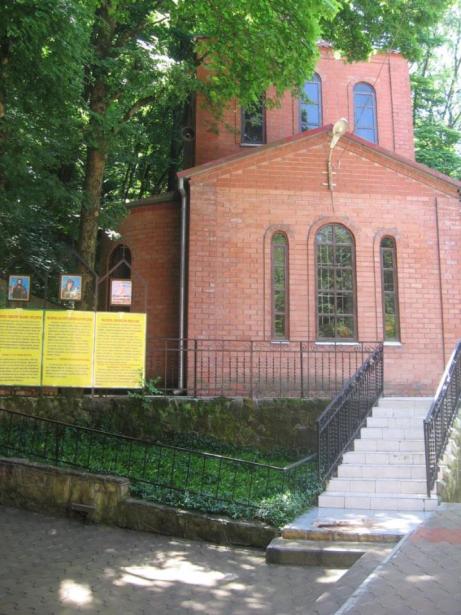 Место возведения храма Отцу Феодосию указала сама Богородица.
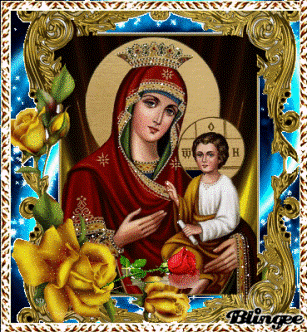 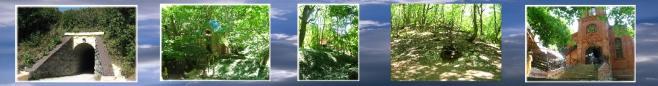 По мановению  чудной десницы Богородицы на камнях зазеленел барвинок. Склон горы доныне покрыт этим вечнозеленым цветком, больше его нет во всём ущелье.
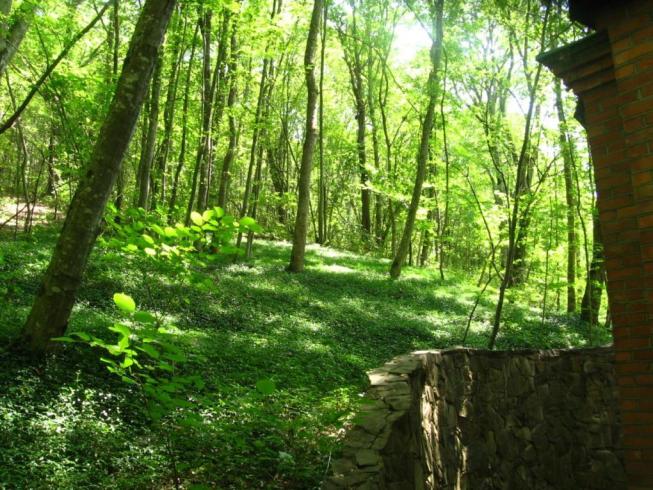 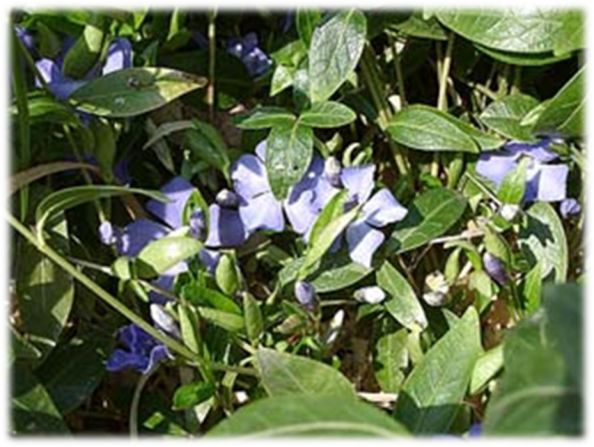 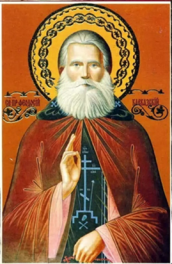 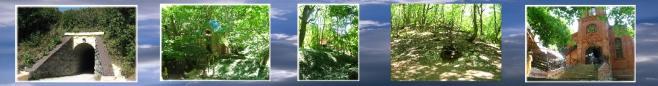 Храм во имя иконы Божией Матери "Живоносный источник"
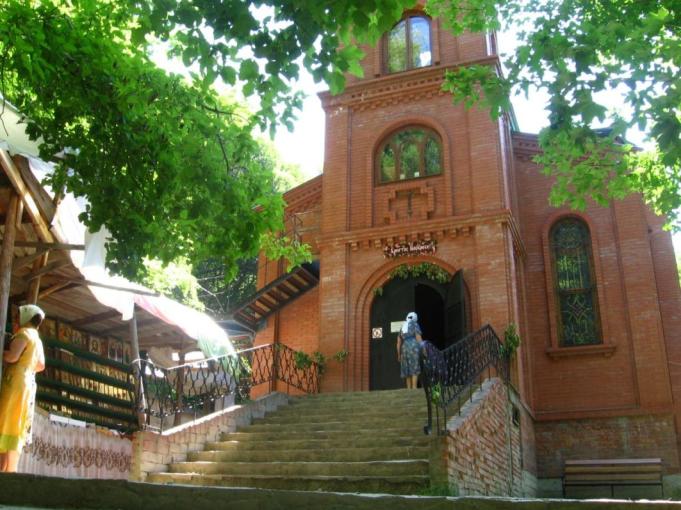 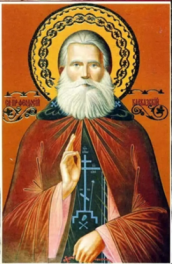 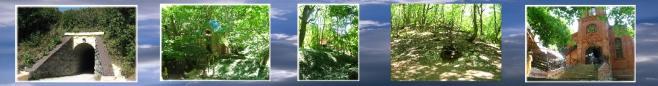 На пути к Святому источнику и часовне батюшки Феодосия
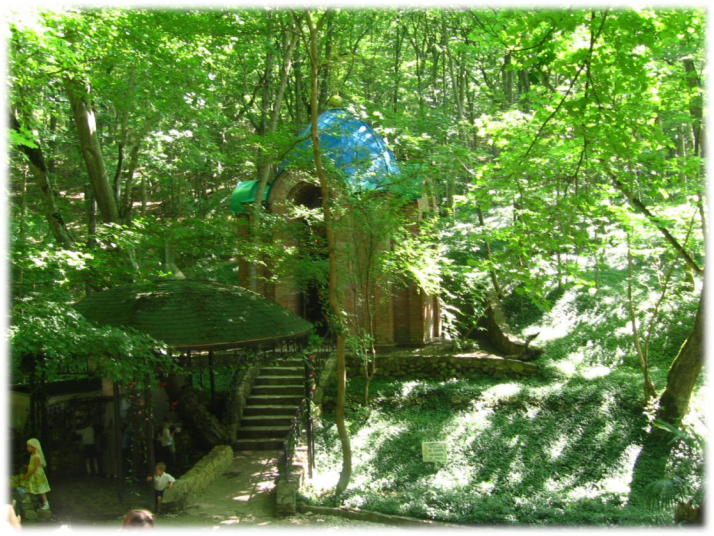 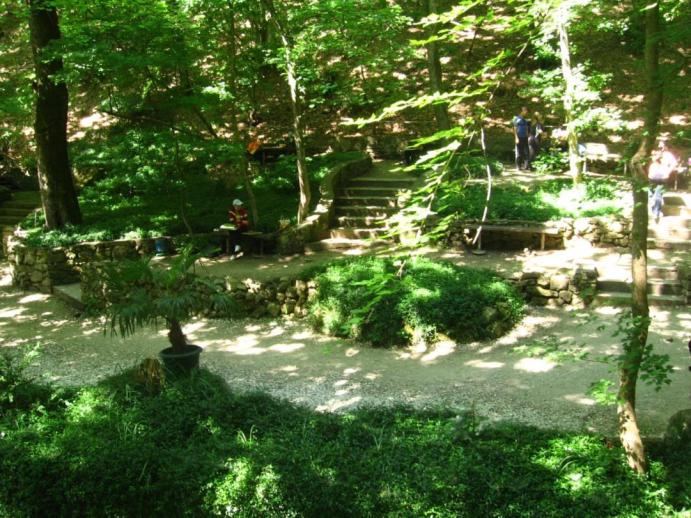 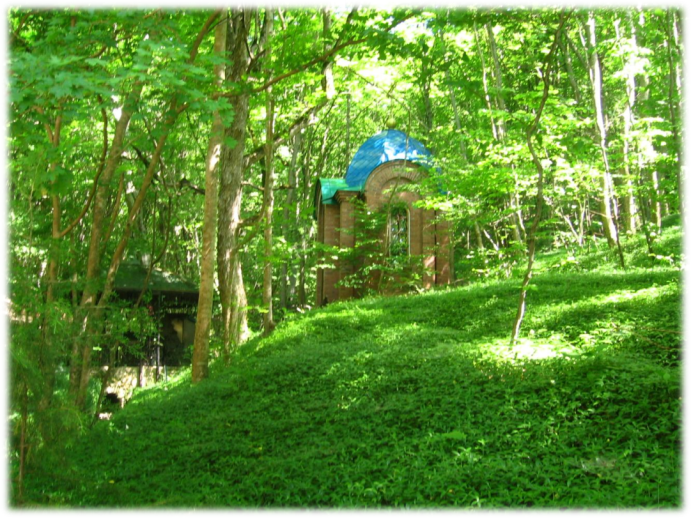 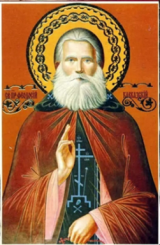 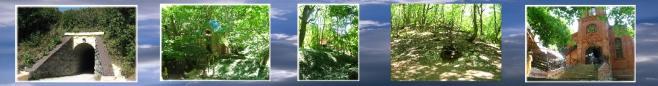 В часовне батюшки Феодосия
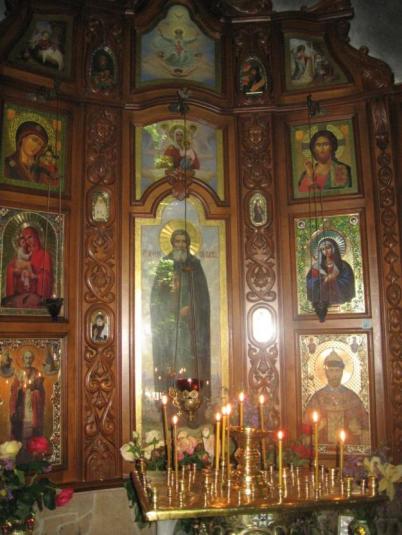 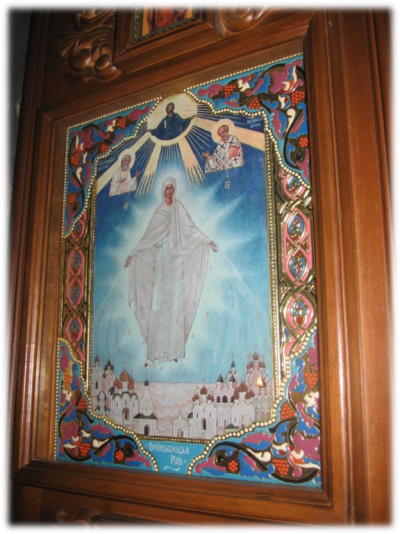 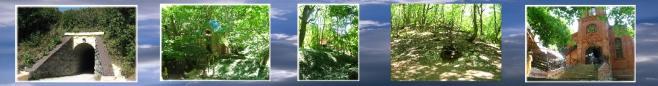 Далее от часовни идет тропа к месту расстрела двух монахинь в годы гражданской войны.
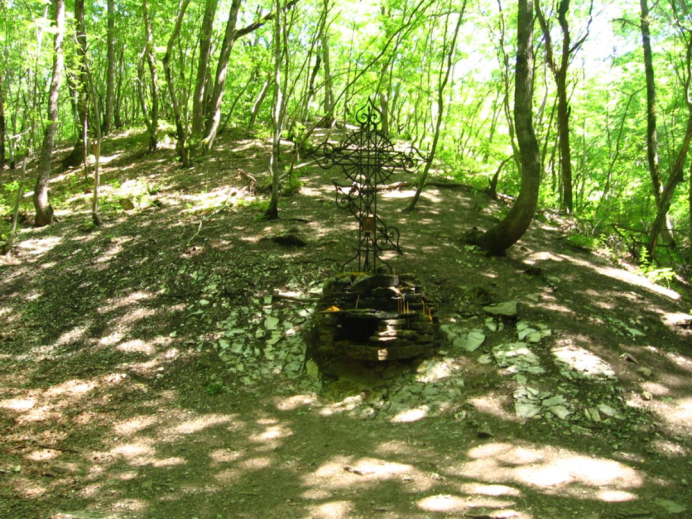 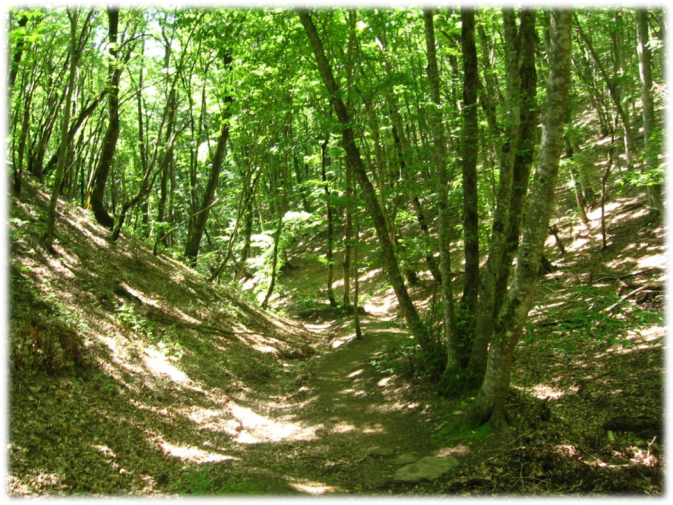 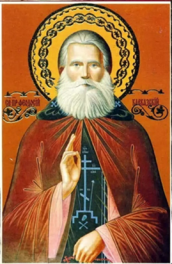 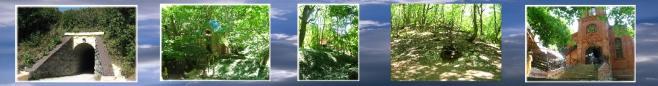 Источники комплекса «Святая Ручка»
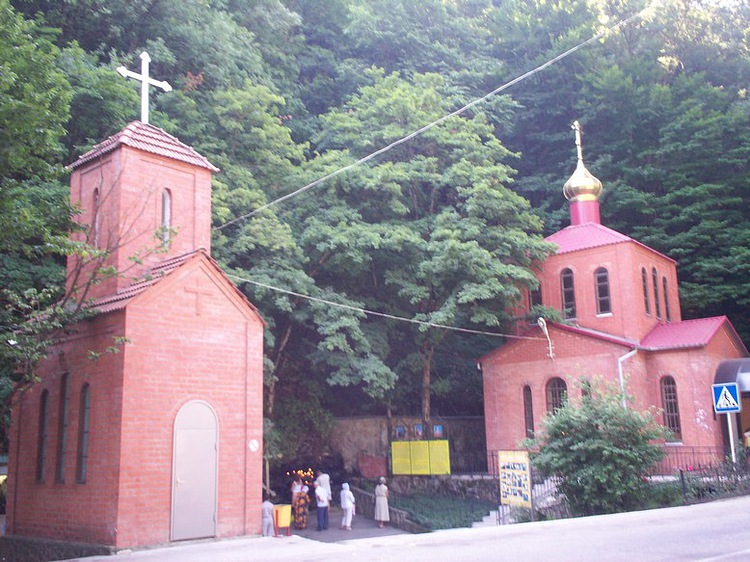 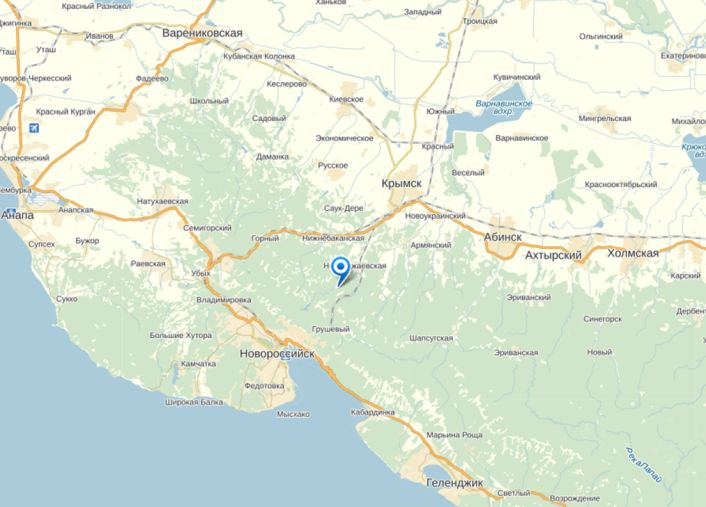 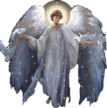 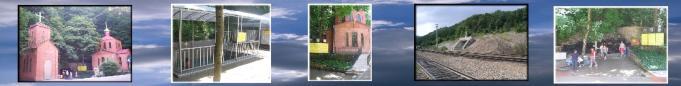 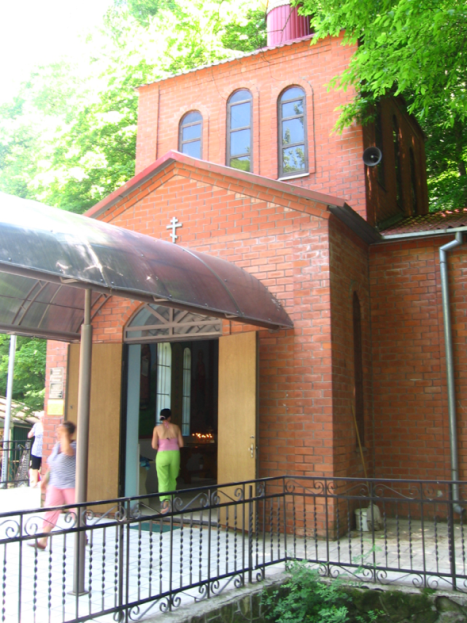 Всех источников в Неберджае пять: "Святая Ручка", Иоанна Крестителя (Предтечи), святителя Николая, святой великомученицы Варвары, святых апостолов Петра и Павла. В 1999 г. все святые источники, объединенные в одно название, - комплекс "Святая Ручка" - были переданы Русской Православной Церкви.
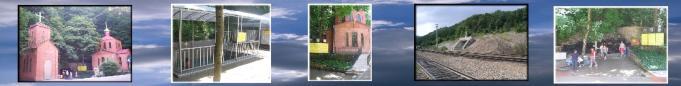 Название источников происходит оттого, что по камню, очертаниями похожему на женскую руку, стекала вода из источника. Молившиеся Пресвятой Богородице паломники получали исцеление, воспринимая это как благодать, подаваемую из ее руки.
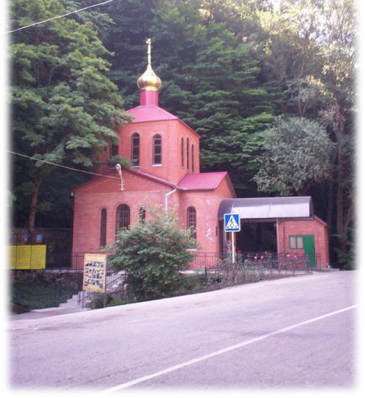 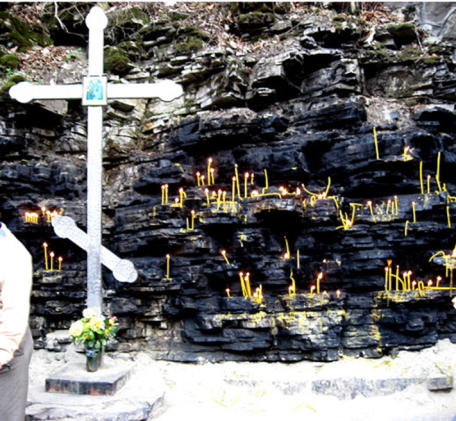 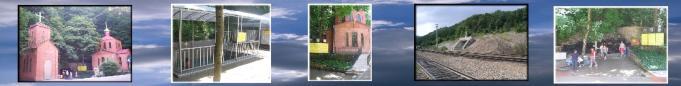 Но источника в первозданном виде уже нет. Немцы не смогли разбомбить святыню, а в шестидесятые годы советская власть все-таки решила расправиться с божественным явлением. Было распоряжение прямо по источнику проложить железную дорогу.Весь день строители, разрушив скалу, заливали это место цементом, засыпали щебнем. Но наутро весь материал оказывался размытым, и святая вода вновь поднималась из-под земли.
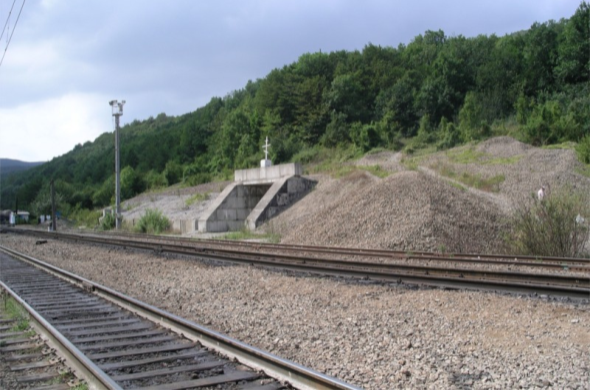 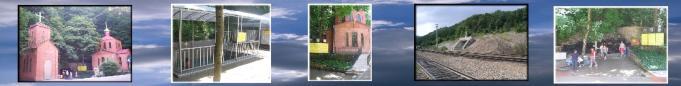 Бетонный свод над святым источником возвышается и поныне. А в рукотворном гроте всегда горят свечи, висят иконы и лежат цветы паломники приходят поклониться святыне и умыться целебной водой.
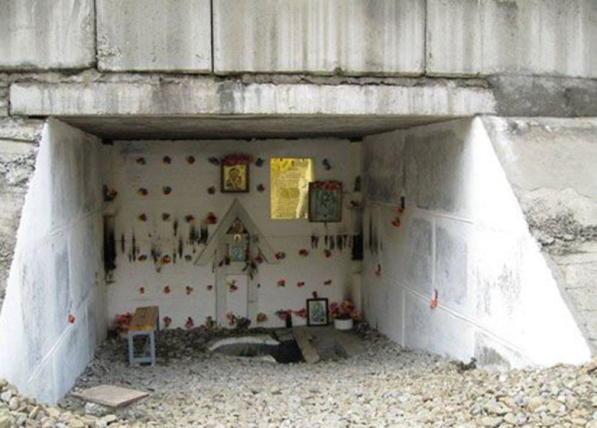 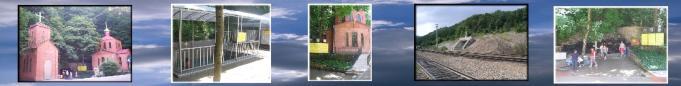 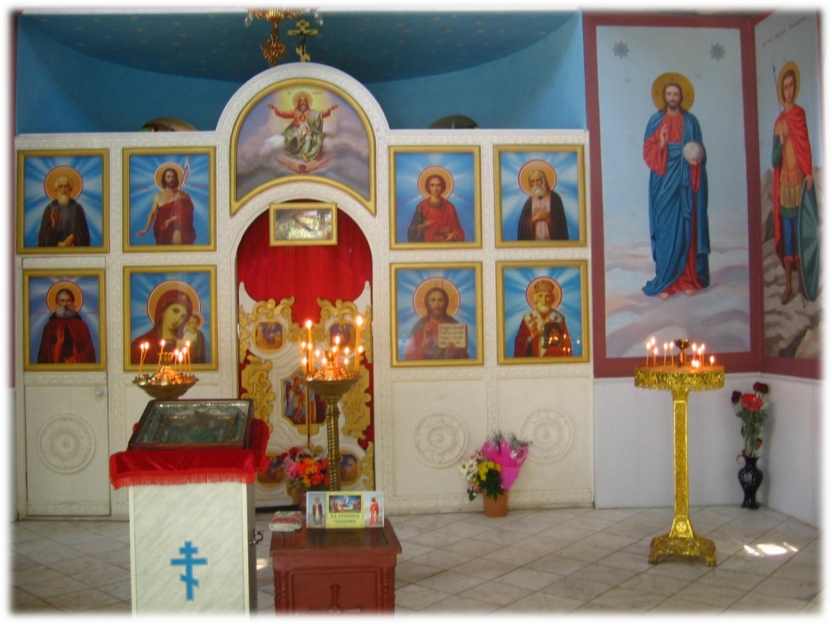 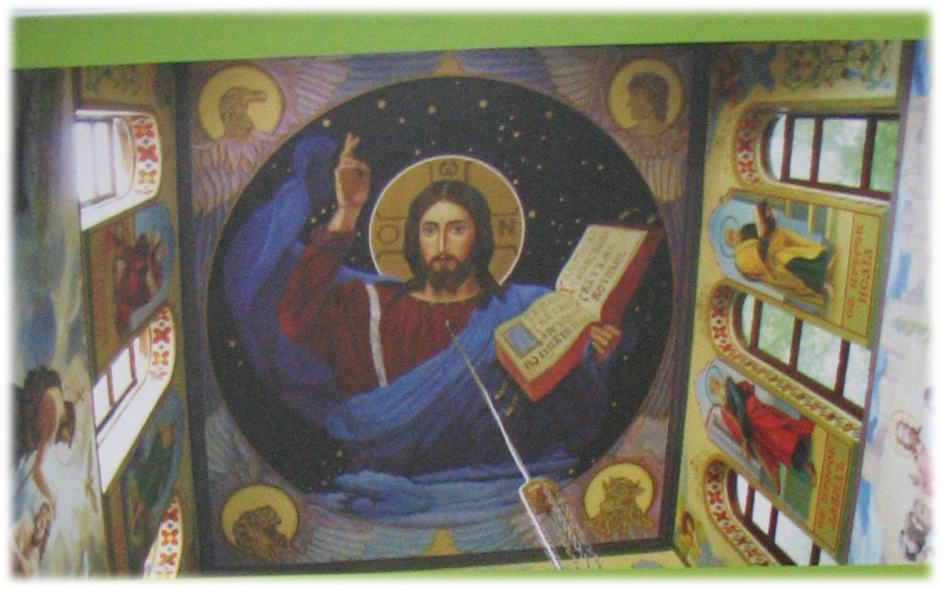 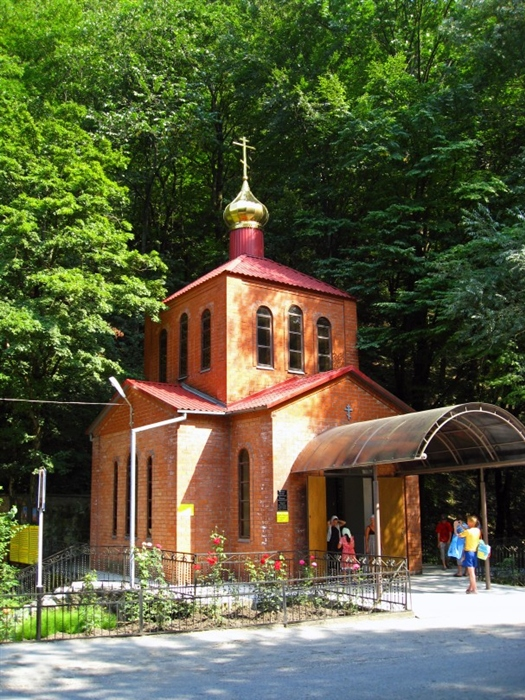 Часовня Святителя Николая
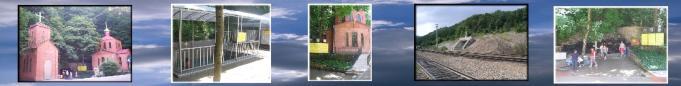 Ежегодно в часовне 27 августа с 19 часов начинается всенощное бдение, во время которого всем желающим раздается благословенный хлеб и всех желающих священник помазывает благословенным елеем. И все это проходит в условиях прекрасной природы, среди горных лесов, среди изливающихся струй святой целебной воды.
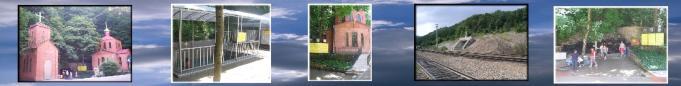 Cо всех концов Великой России и из-за рубежа приходят паломники к этому месту, наслаждаются благодатными видами местности, вкушают очень вкусную целебную воду, причащающиеся с верой, исцеляются от различных болезней.
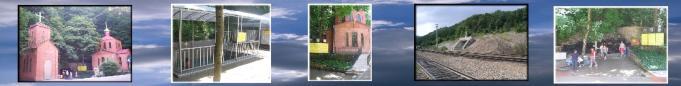 Купель около источника Иоанна Крестителя
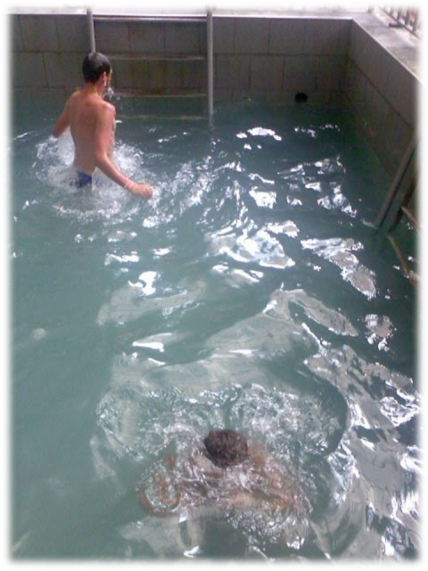 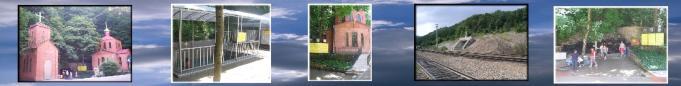 Святой источник Илии-пророка в Апшеронском районе
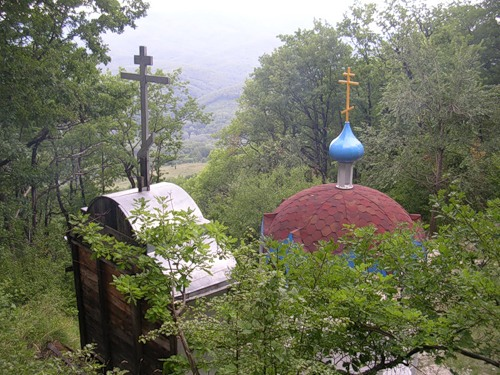 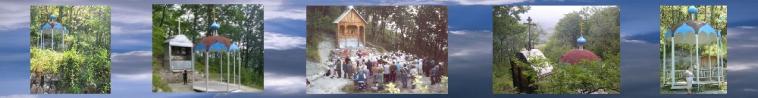 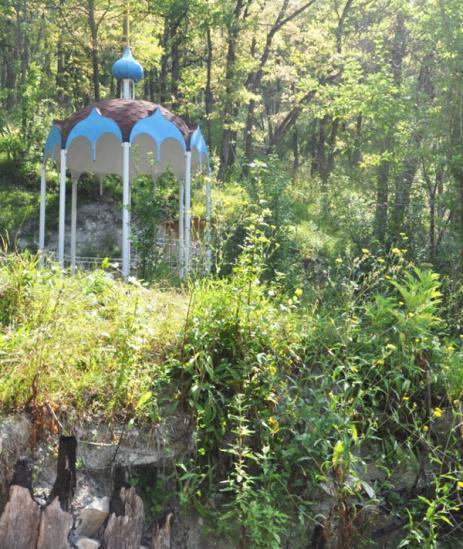 С его появлением связано чудо исцеления неизлечимо больного, жившего еще до революции. С тех пор поток паломников к источнику не иссякает. Даже гонения советских лет не смогли пресечь это явление.
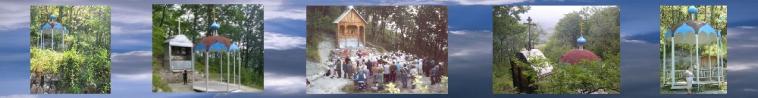 Ежегодно в ночь с 1 на 2 августа на праздник Илии-пророка к источнику съезжаются тысячи паломников. В течение ночи беспрерывно идет служба и читают молитвы.
Приблизительное месторасположение источника: вблизи станицы Куринской.
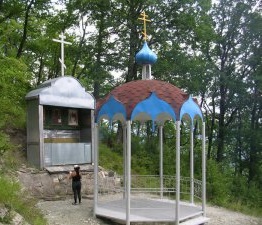 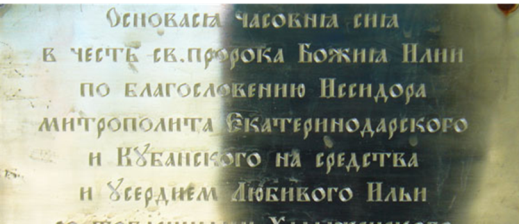 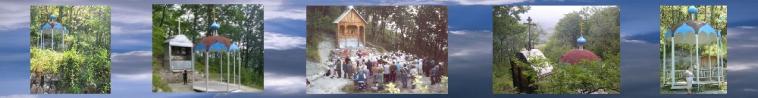 Ежегодно в ночь с 1 на 2 августа на праздник Илии-пророка к источнику съезжаются тысячи паломников
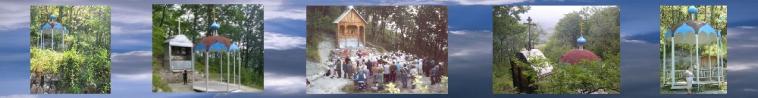 СВЯТО-МИХАЙЛО-АФОНСКАЯ ЗАКУБАНСКАЯ ПУСТЫНЬ
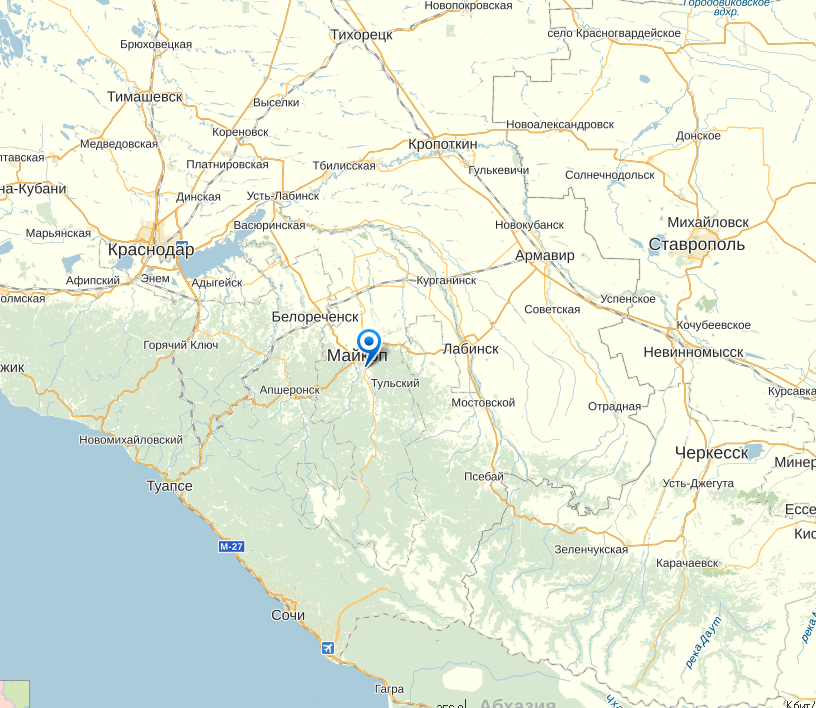 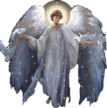 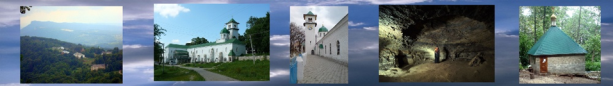 Свято-Михайловский монастырь был основан в 1877 г. и являлся одним из крупнейших мужских монастырей на Юге России.
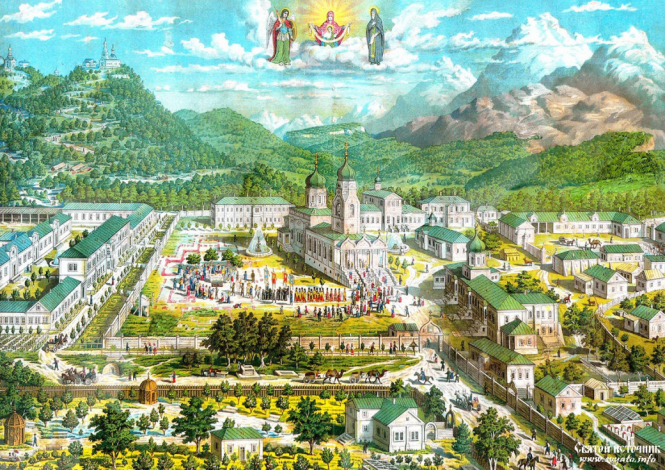 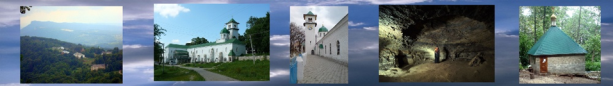 СВЯТО-МИХАЙЛО-АФОНСКАЯ ЗАКУБАНСКАЯ ПУСТЫНЬ
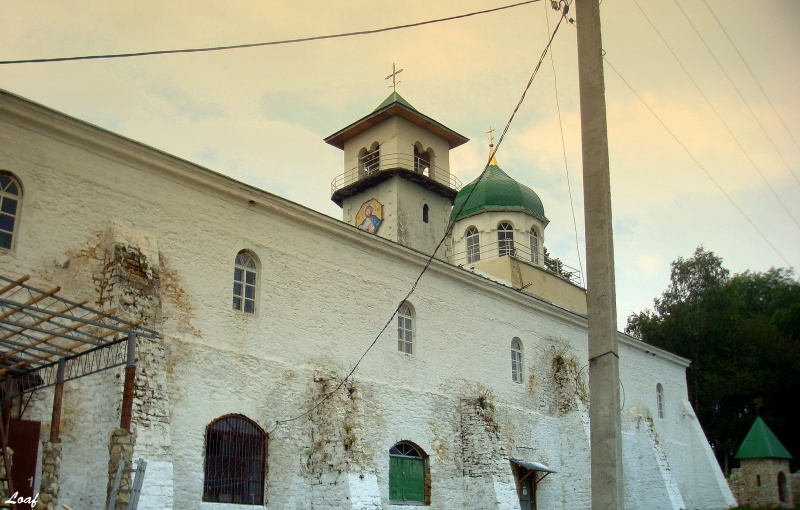 СВЯТО-МИХАЙЛО-АФОНСКАЯ ЗАКУБАНСКАЯ ПУСТЫНЬ
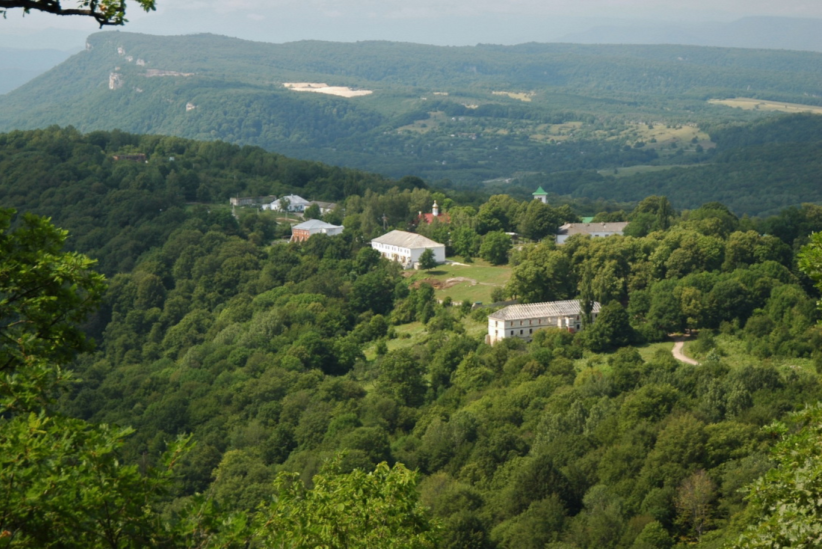 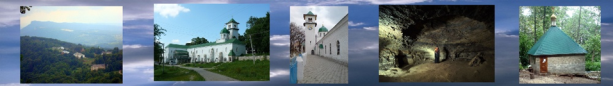 Монастырь расположен на окраине поселка Победа, недалеко от г. Майкоп - столицы республики Адыгея, славящейся своими прекрасными горными панорамами.
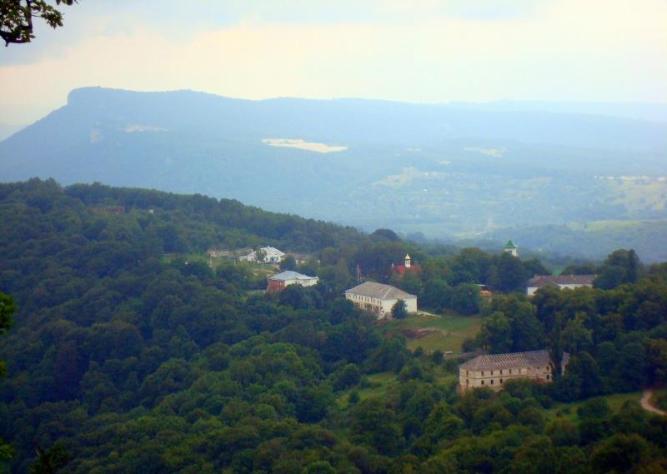 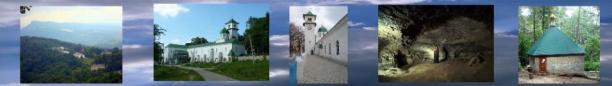 Монастырь особенно известен Святым источником и купальней.
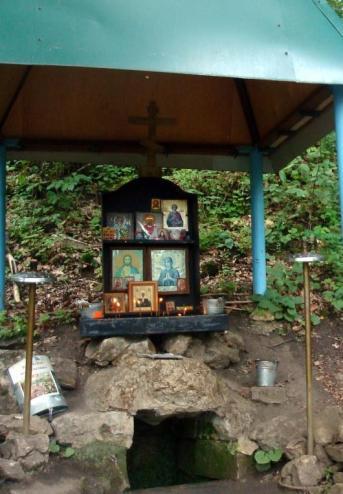 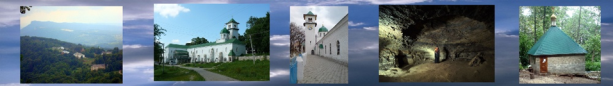 Купальня
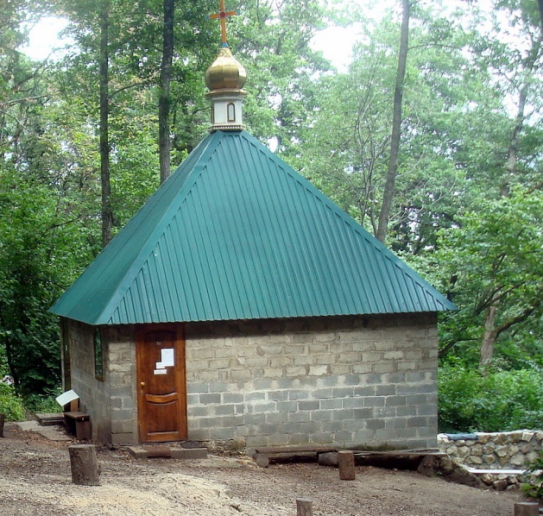 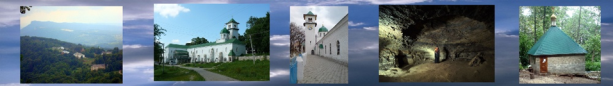 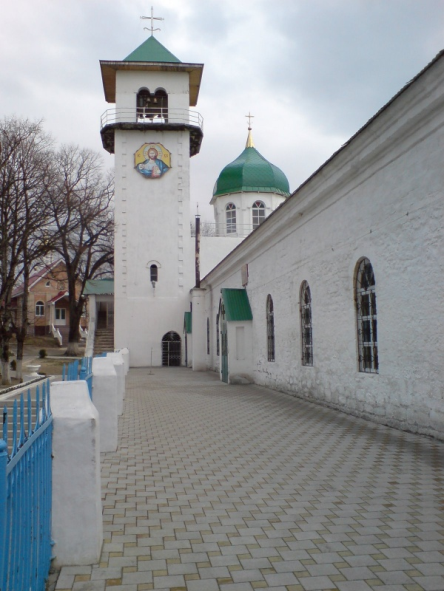 Братия обители живёт и совершает богослужения в соответствии с Афонским строгим уставом.
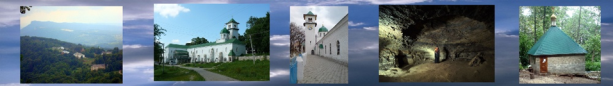 Монастырские пещеры
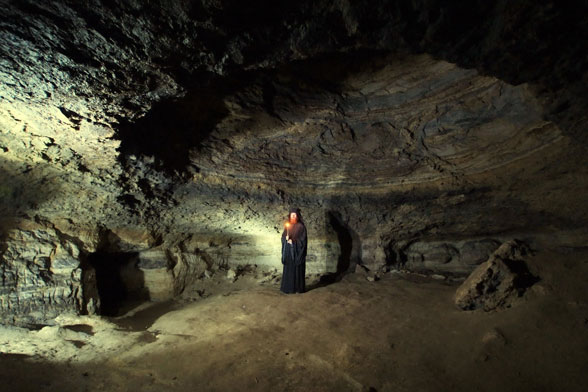 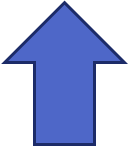 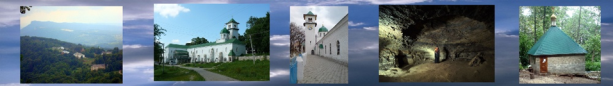 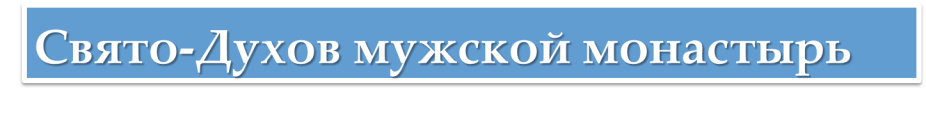 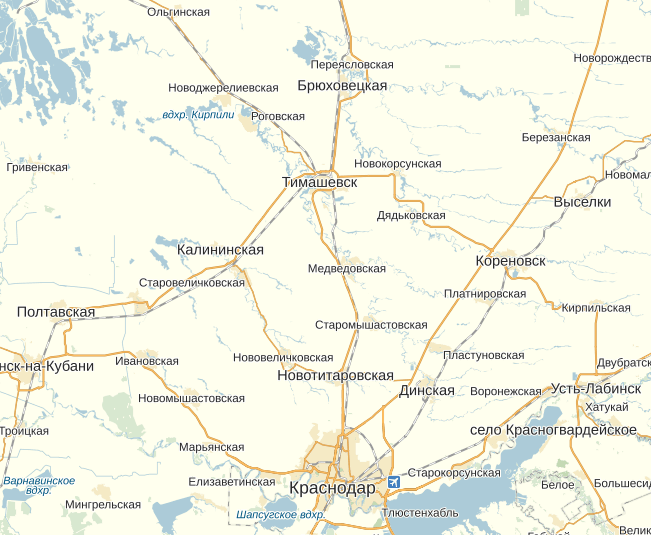 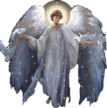 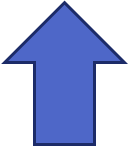 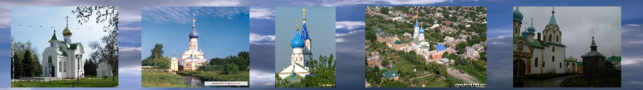 Свято-Духов мужской монастырь
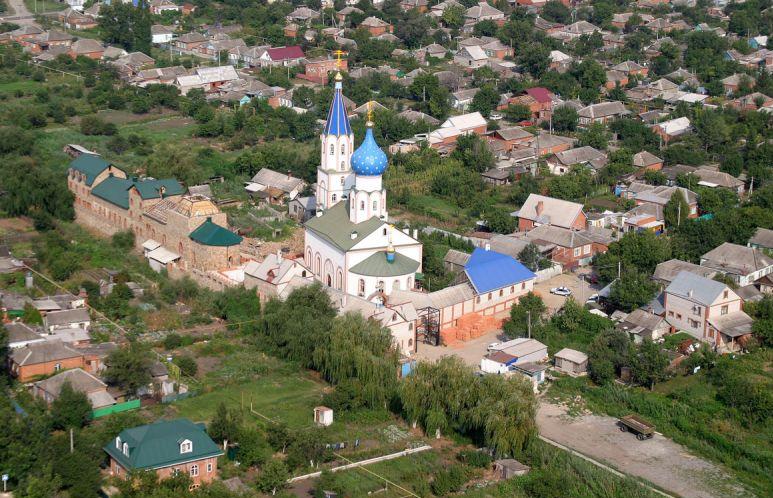 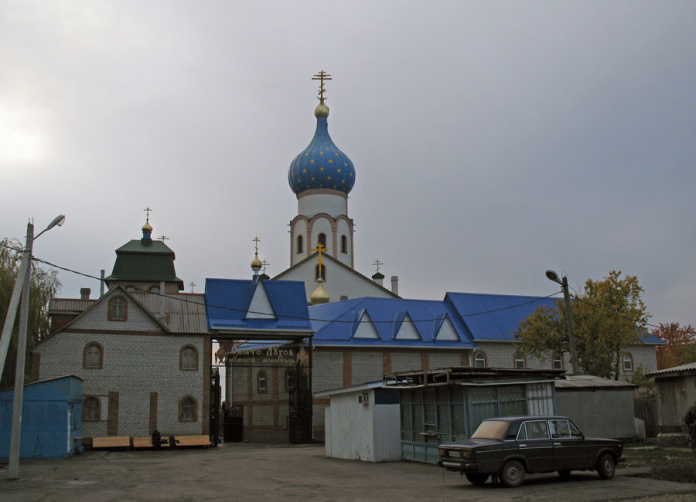 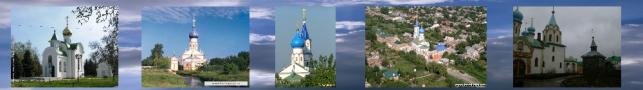 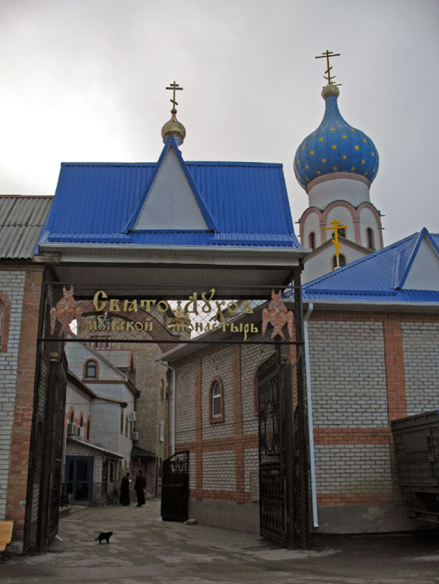 Начало свое, как архитектурно обустроенное строение, монастырь берет с построения церкви. В 1987 году архимандрит Георгий (Савва) по благословению правящего архипастыря, в то время епископа, ныне митрополита, владыки Исидора, возглавил приход Свято-Вознесенско-го молитвенного дома города Тимашевска.
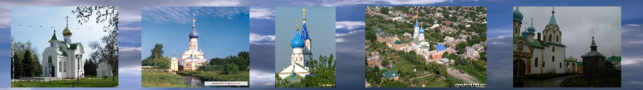 В июне 1992 года, по ходатайству правящего архиепископа Исидора Краснодарского и Кубанского решением Священного Синода Русской Православной Церкви был открыт в городе Тимашевске Свято-Духов мужской монастырь. Наместником монастыря был назначен архимандрит Георгий.
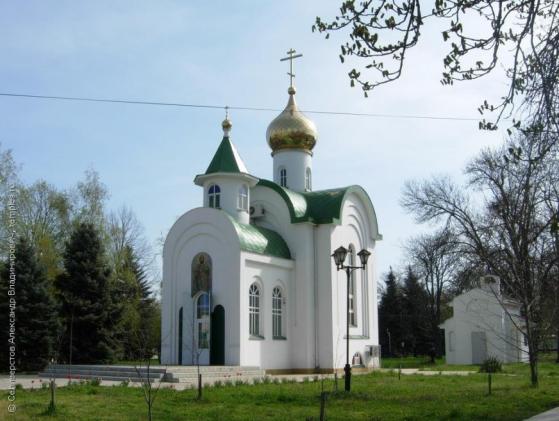 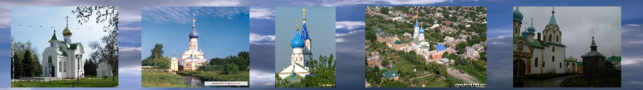 Некоторые сетовали что место под строительство храма выбрано на окраине города вдали от центра. На что батюшка отвечал: «Со временем это место будет центром». И сегодня это уже сбылось. Выросли два жилых микрорайона «Южный» и «Восточный».
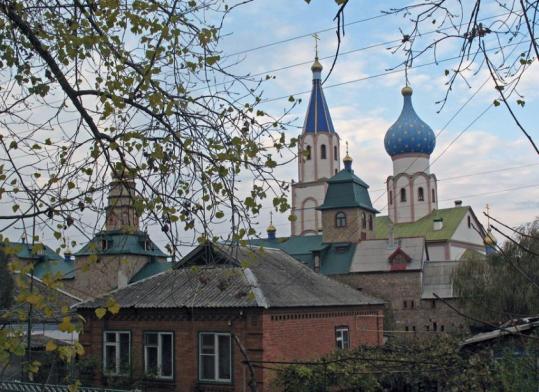 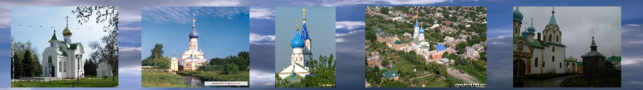 Церковь Сошествия Святого Духа
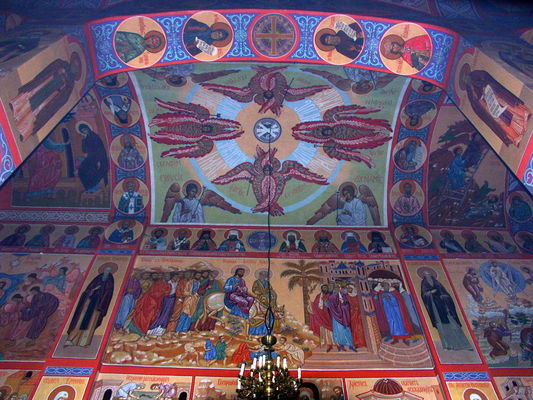 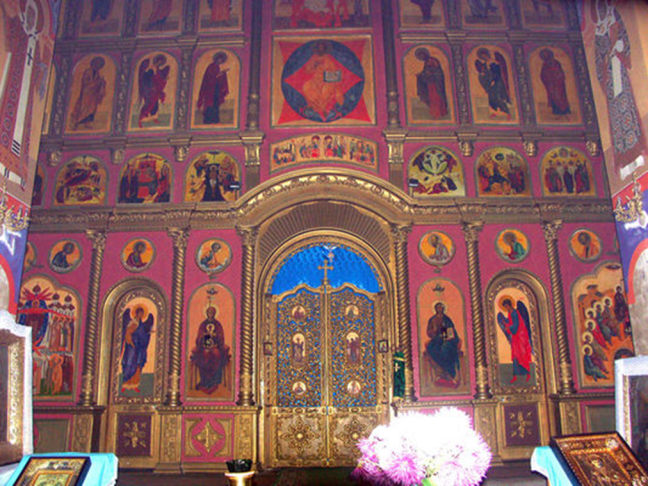 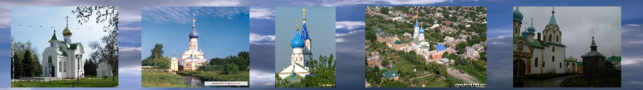 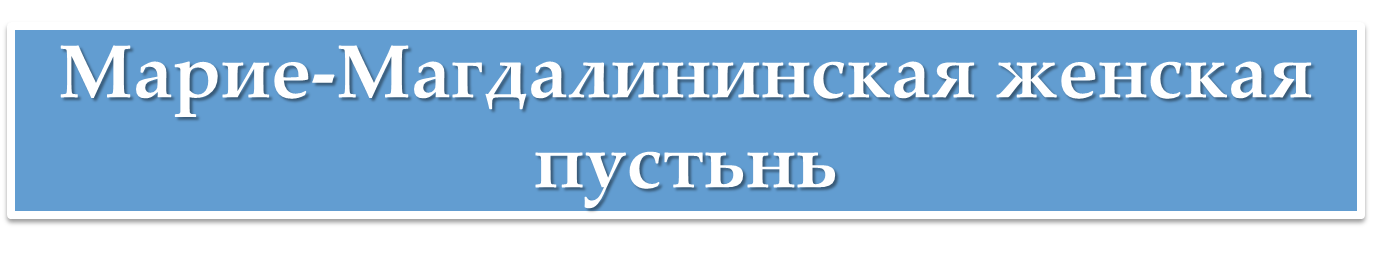 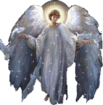 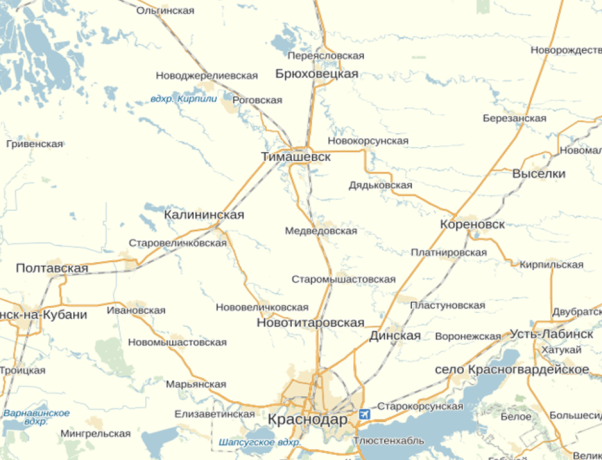 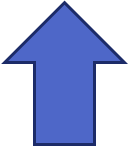 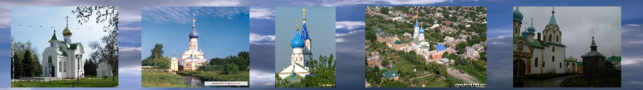 Марие-Магдалининская женская пустьнь
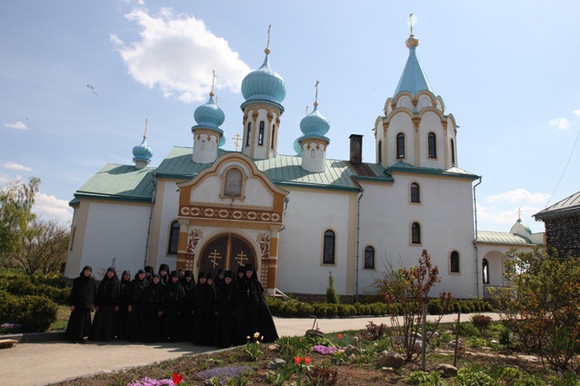 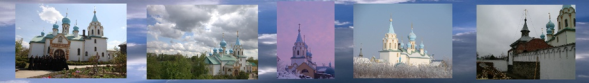 Мария - Магдалиновская пустынь - первый православный женский монастырь на Кубани. Был основан в 1849 г. по ходатайству наказного атамана Г. А. Рашпиля. Свое название монастырь получил в честь великой августейшей супруги наследника престола Марии, а также в честь святой равноапостольской Марии Магдалины.
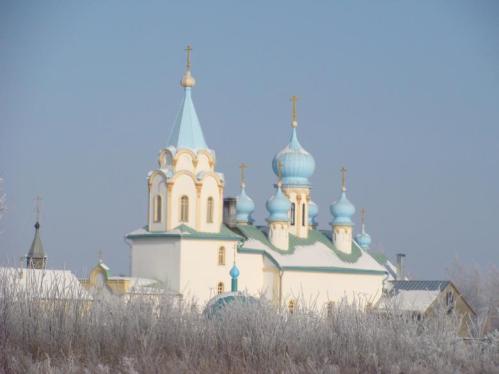 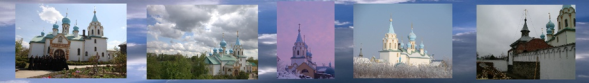 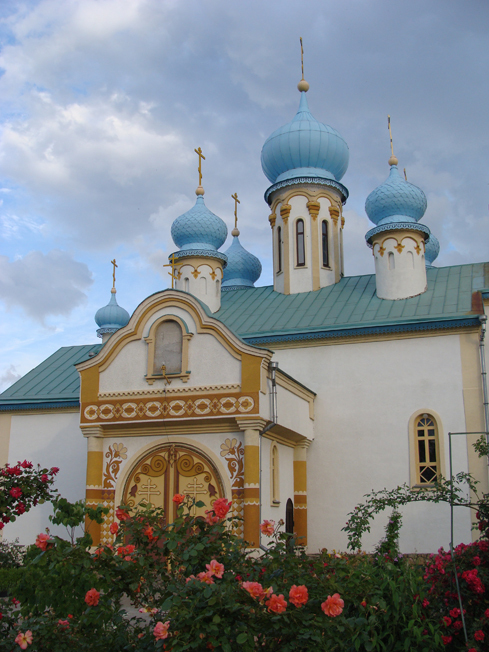 Пустынь была ликвидирована в годы революции и передана с конфискованным имуществом местной коммуне.
Монастырь образован вновь в 1997 году (в 1995 году как скит).
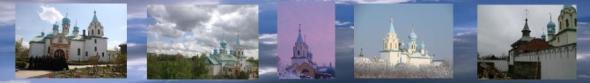 Расположен был в излучине р. Кирпили между станицами Роговской и Тимашевской.
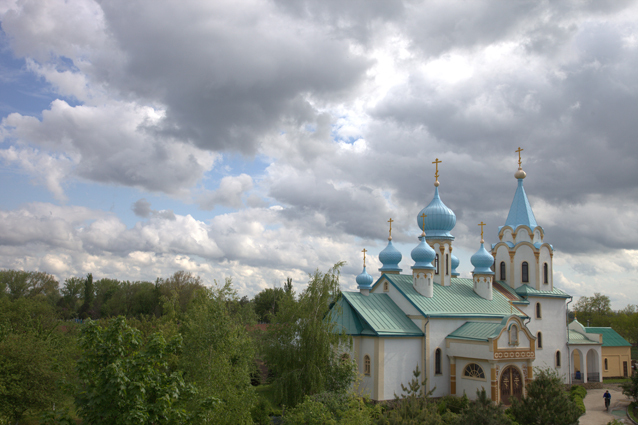 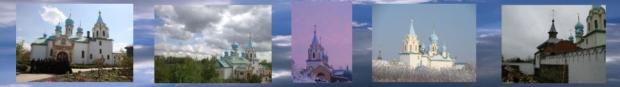 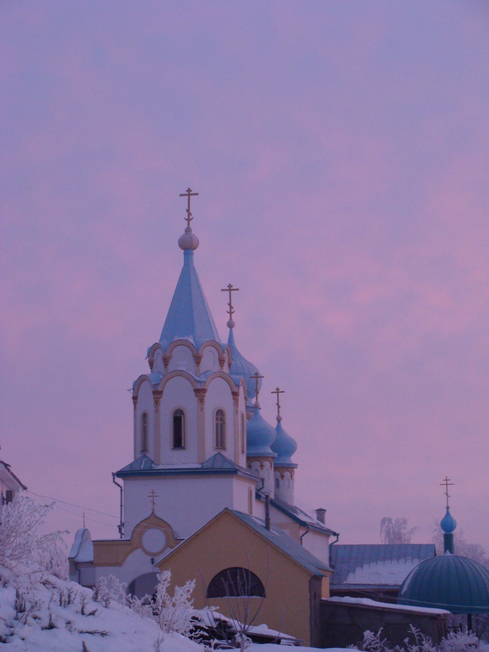 Нынешний монастырь находится в ст. Роговской, в 7 км от бывшей обители. Его площадь - 3 га. Небольшой летний храм в честь Марии Магдалины в 1997 г. освятил митрополит Екатеринодарский и Кубанский Исидор.
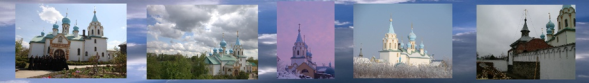 Монастырь "Крестовая пустынь"
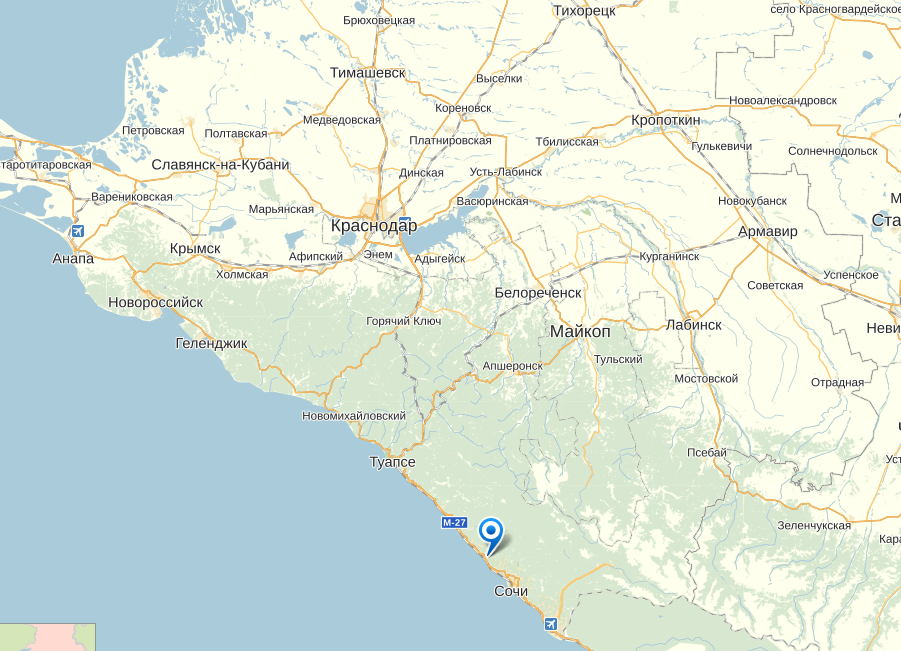 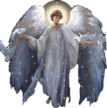 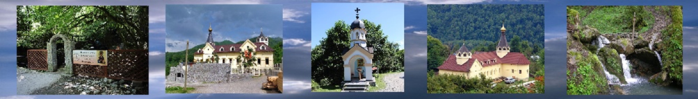 Монастырь "Крестовая пустынь"
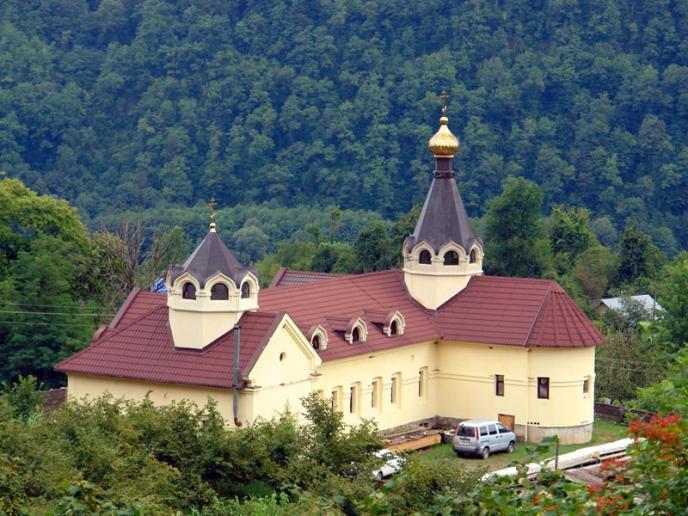 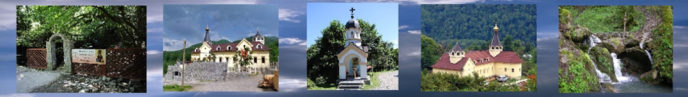 Православный мужской монастырь "Крестовая пустынь" расположен в 24 км от п.Дагомыс в Солох-Ауле (Сочи, Лазаревский район).
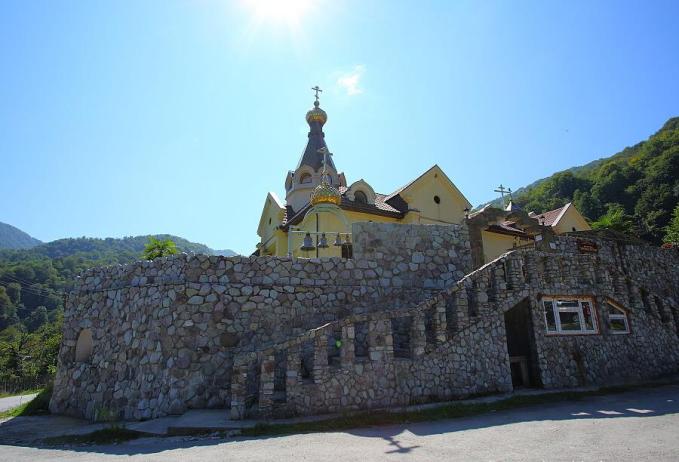 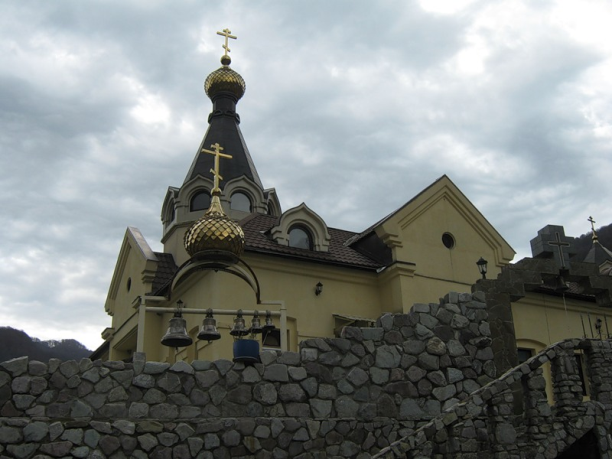 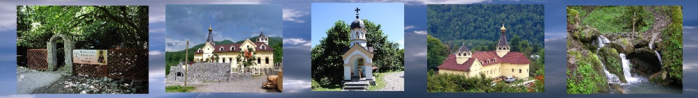 Небольшой мужской монастырь, устроенный в 2000 по афонскому уставу в Нижнем Солохауле. Сооружен преимущественно на средства сербской общины. Занимает небольшую территорию с единственным кирпичным корпусом.
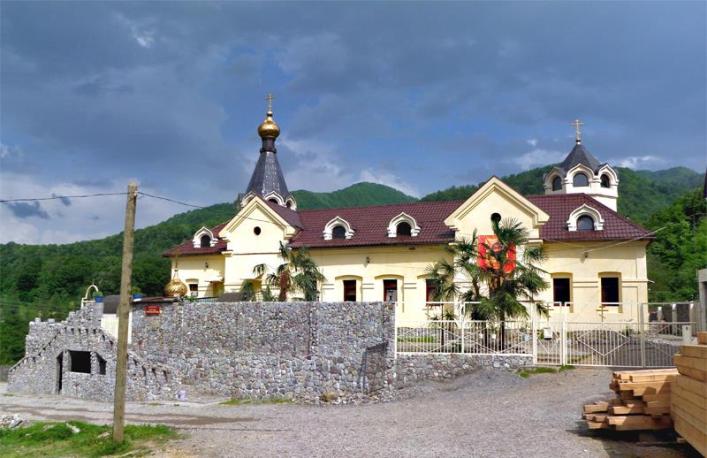 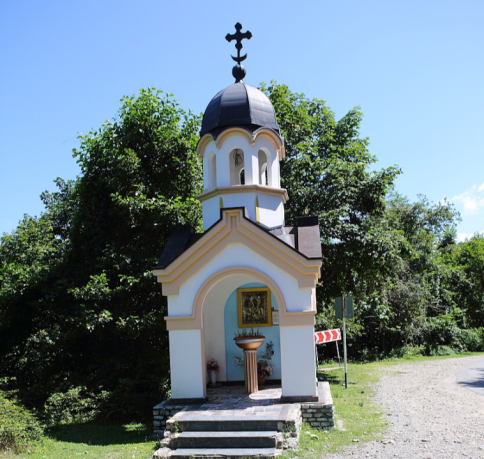 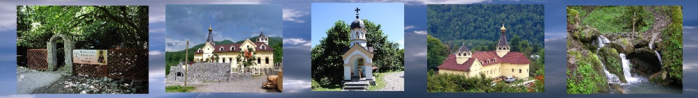 Святой источник целителя Пантелеимона у монастыря.
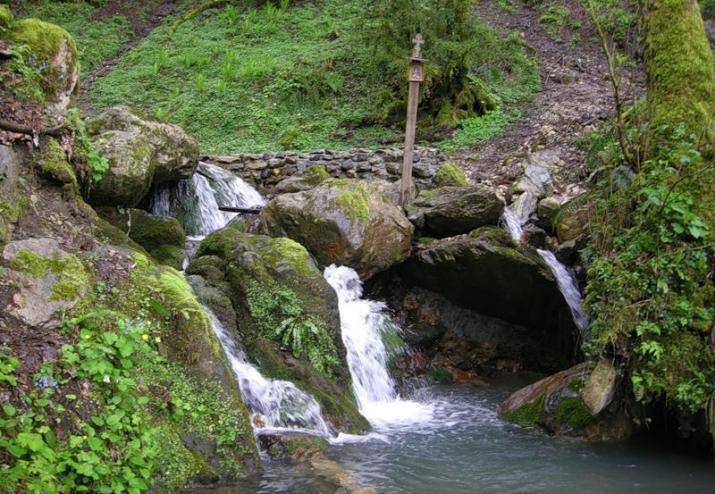 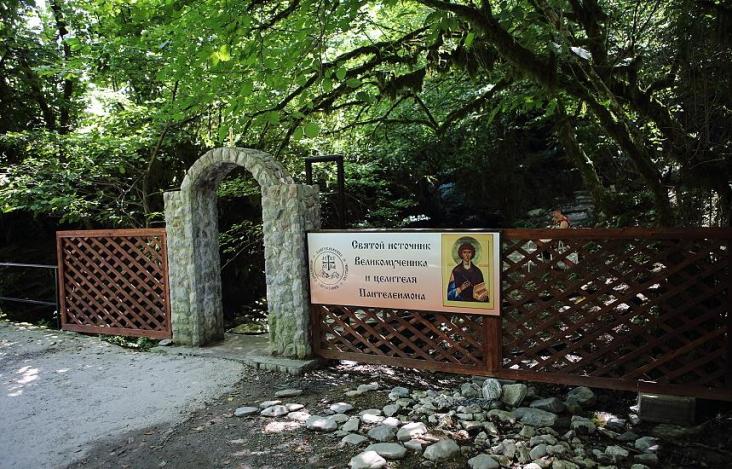 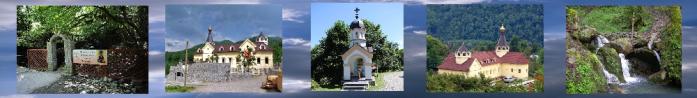 В 40-х годах I века по земле Тамани через «Бычий брод» (нынешняя коса Тузла) прошел апостол Андрей Первозванный.
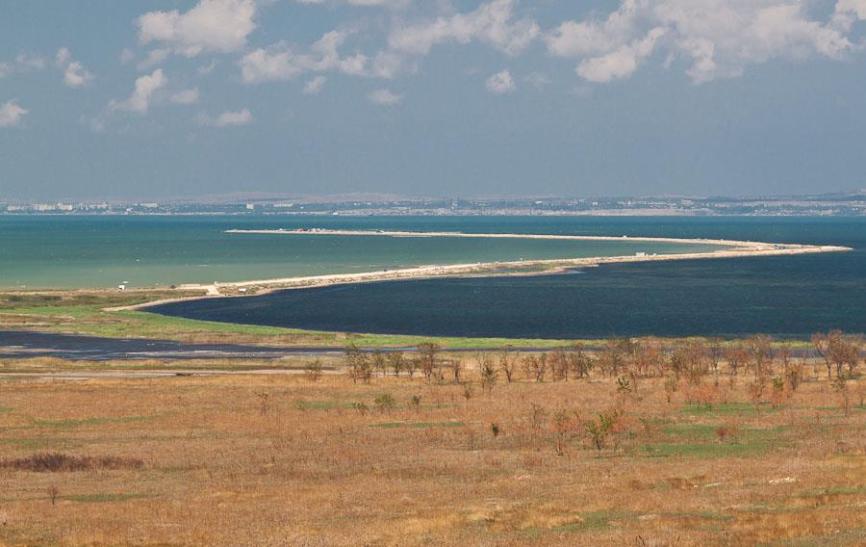 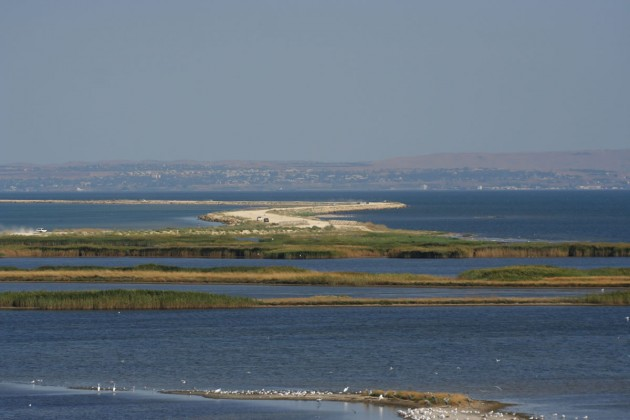 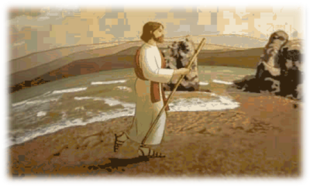 Храм Покрова Пресвятой Богородицы в станице Тамань Темрюкского района был основан в 1793 году пришедшими на Тамань казаками. Это первая на Кубани казачья православная церковь (была освящена в 1794 году).
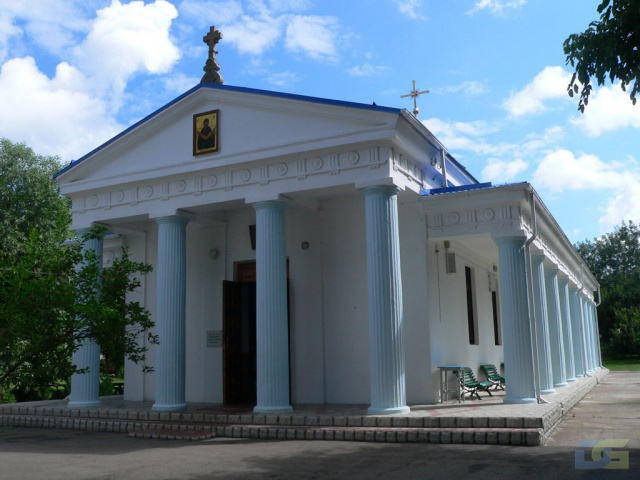 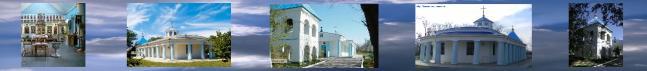 Прямоугольное в плане здание, окруженно галереей из ионических колонн. Вместо главы - световой фонарь. Звонница построена в 1865 в форме казачьей сторожевой вышки. Церковь однопрестольная, в советские годы не закрывалась.
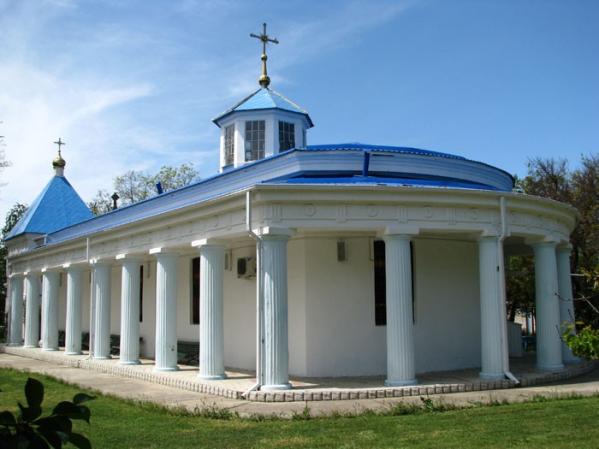 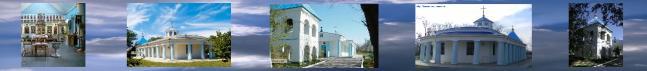 Часовня во имя апостола Андрея Первозванного
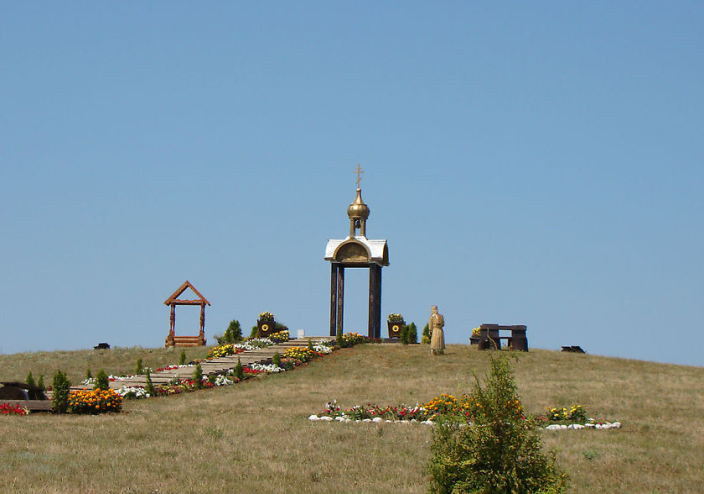 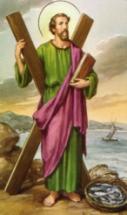 Часовня в Атамани вся из теплого живого дерева, открытая на все четыре стороны белого света, с уникальными иконами стоит на горе. И нескончаемым ручейком поднимаются по ступеням к ней люди.
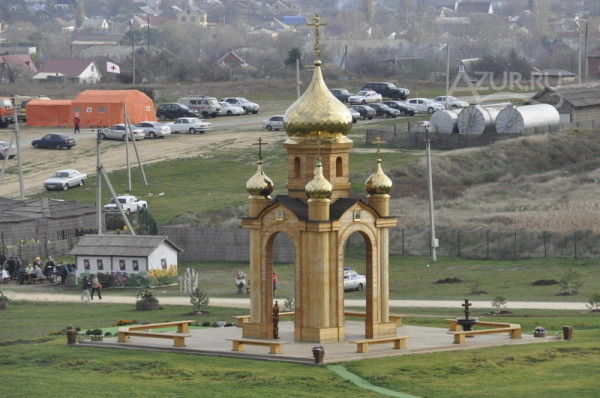 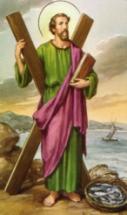 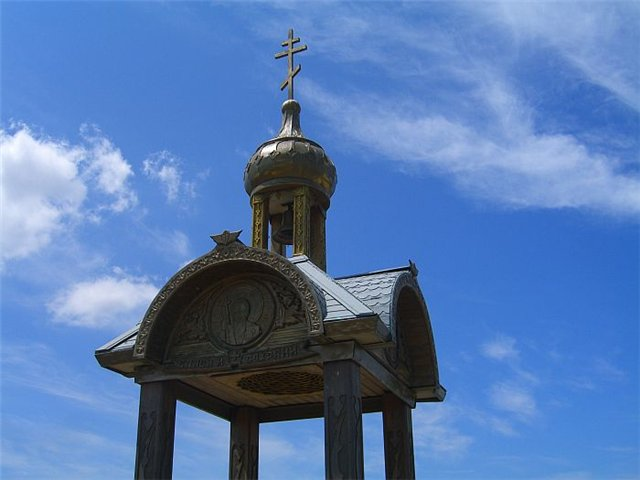 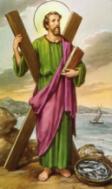 Подворье Саввино-Сторожевского монастыря с Троицкой церковью в Приазовском Темрюкского района Краснодарского края.
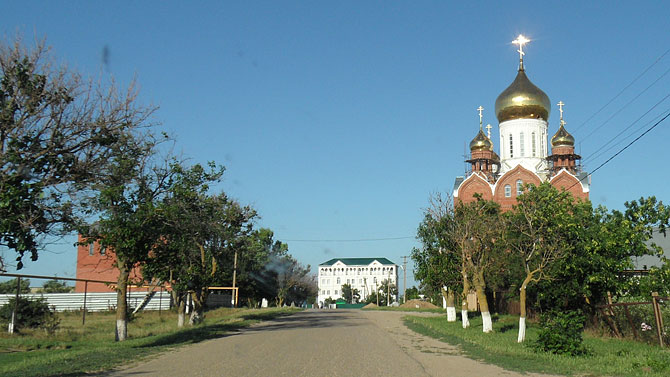 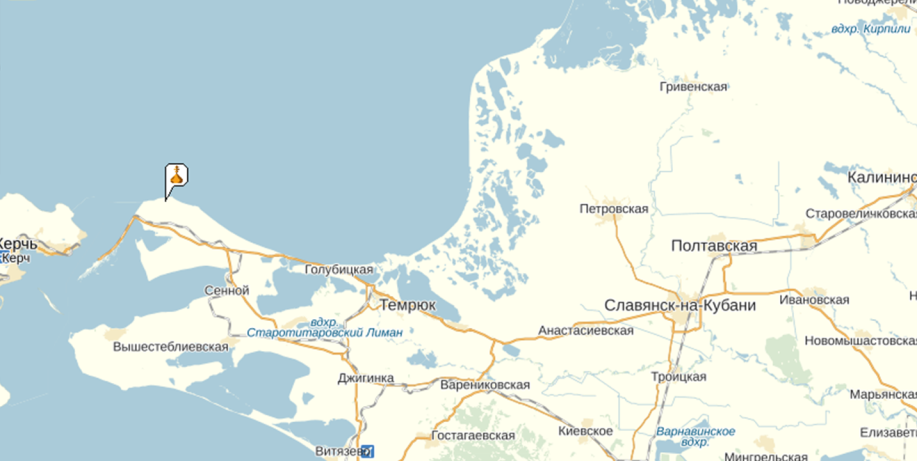 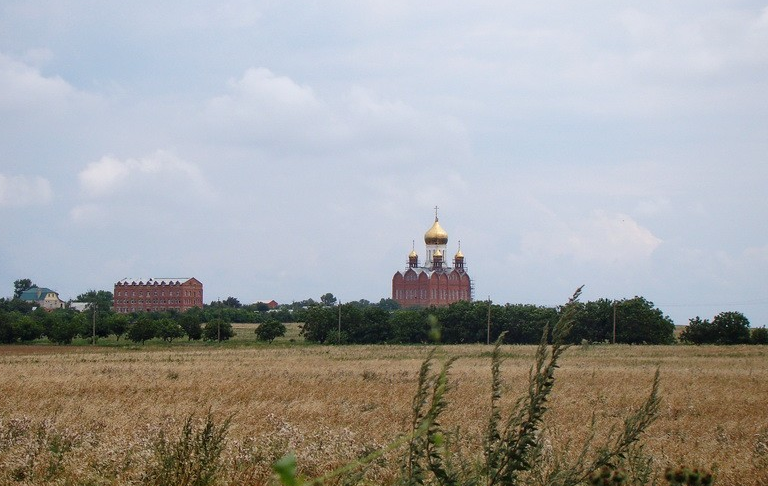 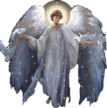 Жилой корпус подворья Саввино-Сторожевского монастыря в Приазовском Темрюкского района Краснодарского края
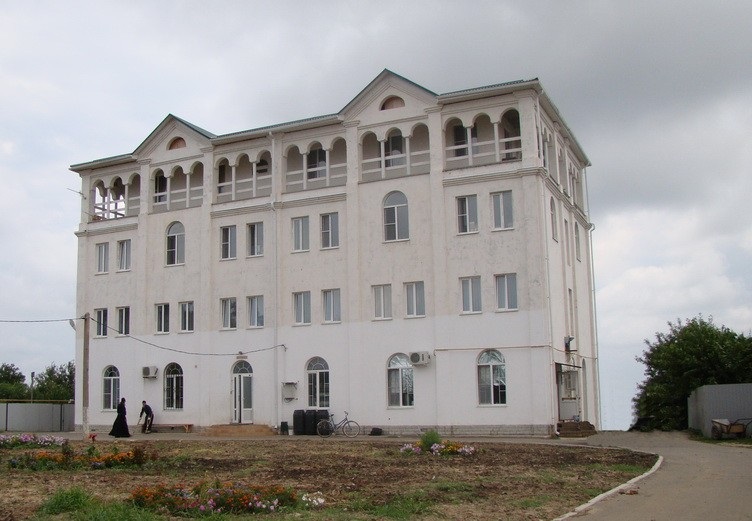 Гостиница (детский приют) подворья Саввино-Сторожевского монастыря в Приазовском Темрюкского района
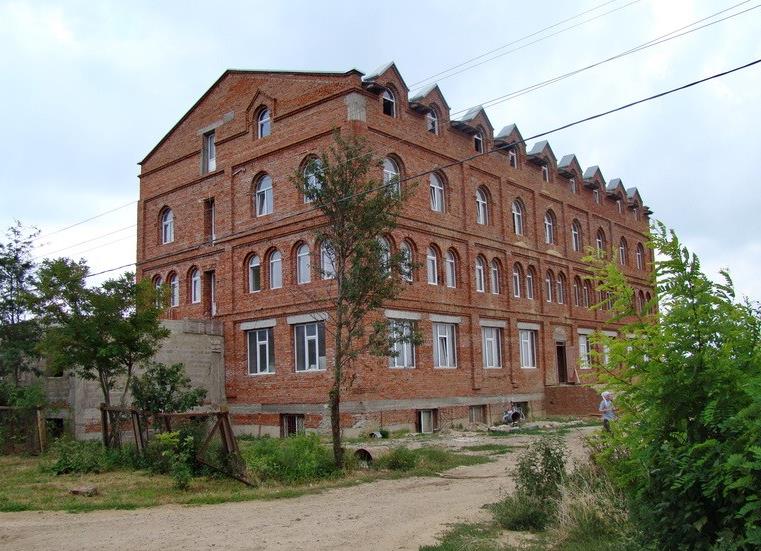 Крупный шестистолпный пятикупольный трехапсидный храм в духе монастырских соборов XVI-XVII вв. Строится с 2004. В верхнем Троицком храме намечены боковые приделы Сергия Радонежского и Александра Невского.
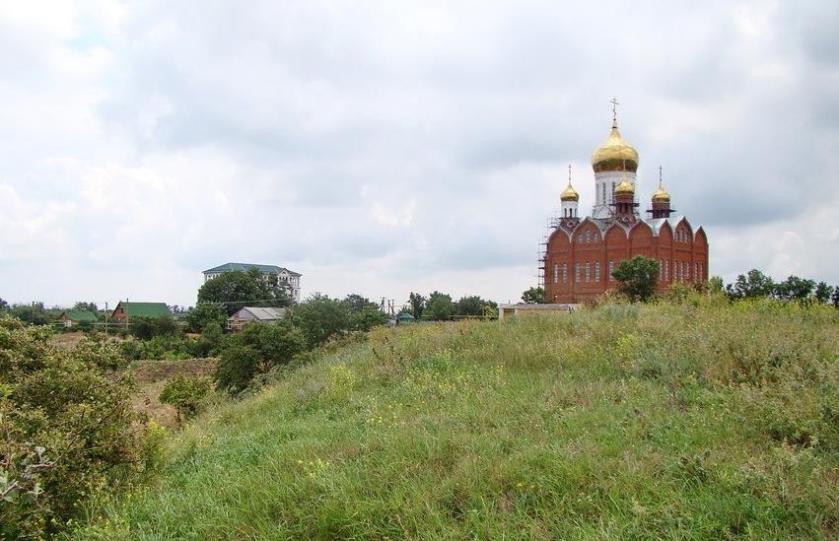 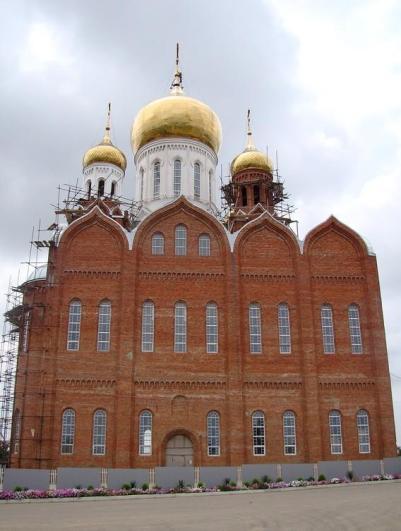 Интерьер Троицкой церкви подворья Саввино-Сторожевского монастыря
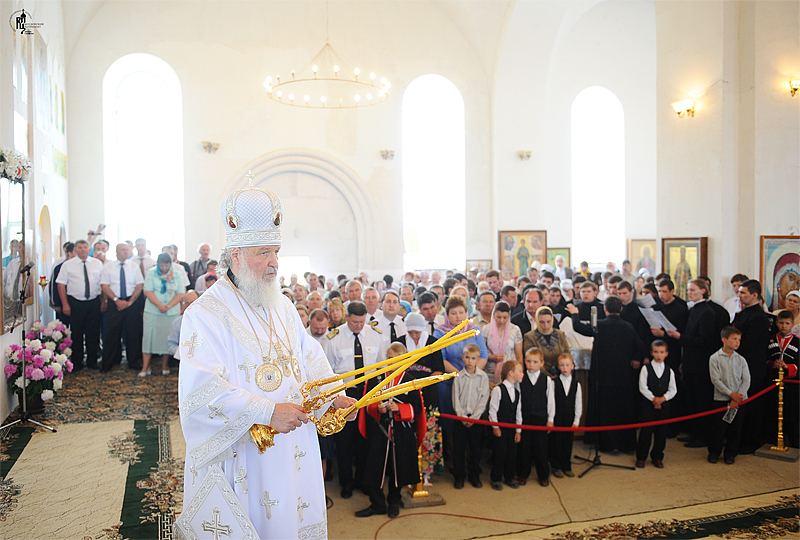 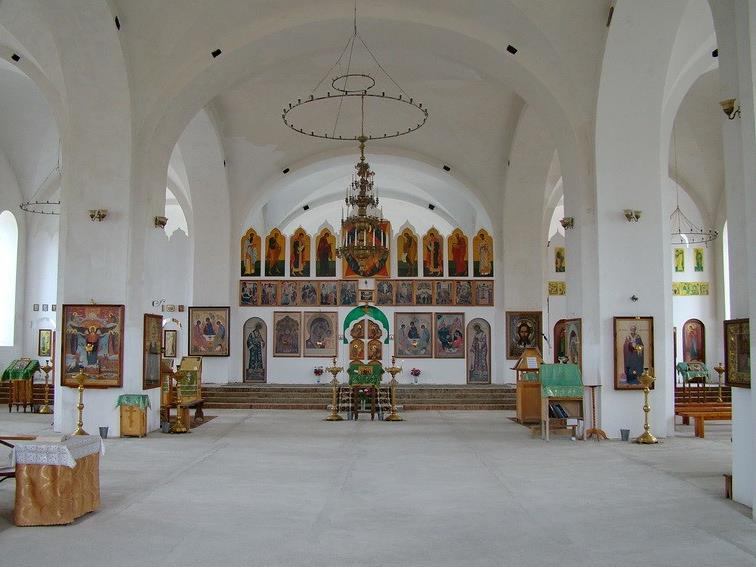 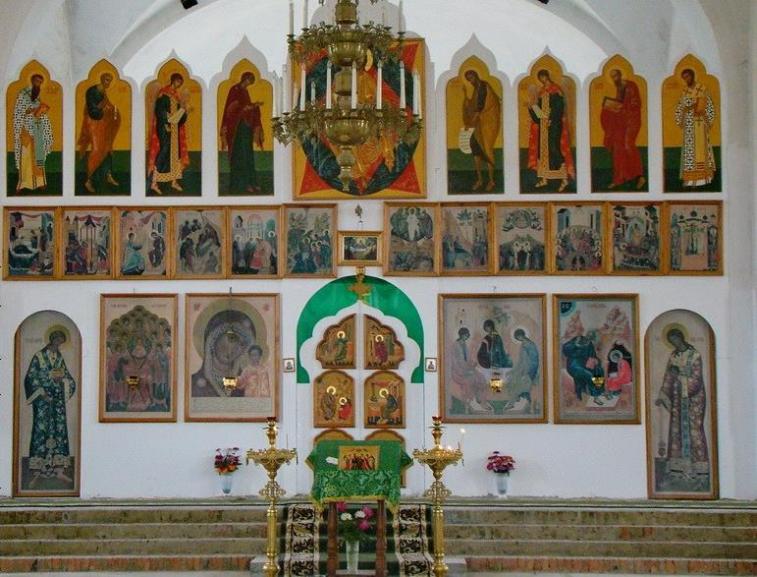 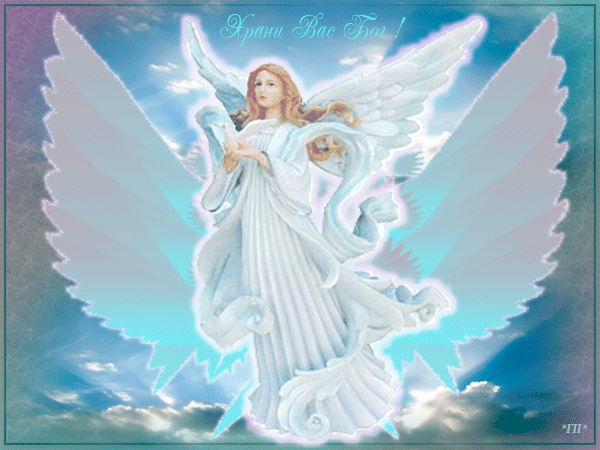 Интернет-ресурсы
http://kteplu.ru/?p=1516
http://www.temples.ru/card.php?ID=17595
http://www.patriarchia.ru/db/text/1534029.html
http://www.ruist.ru/index.php/krasnodarskij-kraj/91-istochniki/3127сайт«Святыни России»
http://picsdigest.com/download…
http://school9atk.ucoz.ru/blog…(ребус в инд.маршруте
 http://www.slavakubani.ru/read.php?id=2820